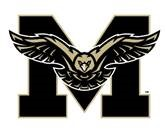 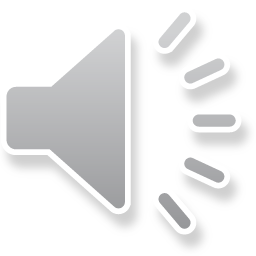 2021 -2022 Student Government Candidates
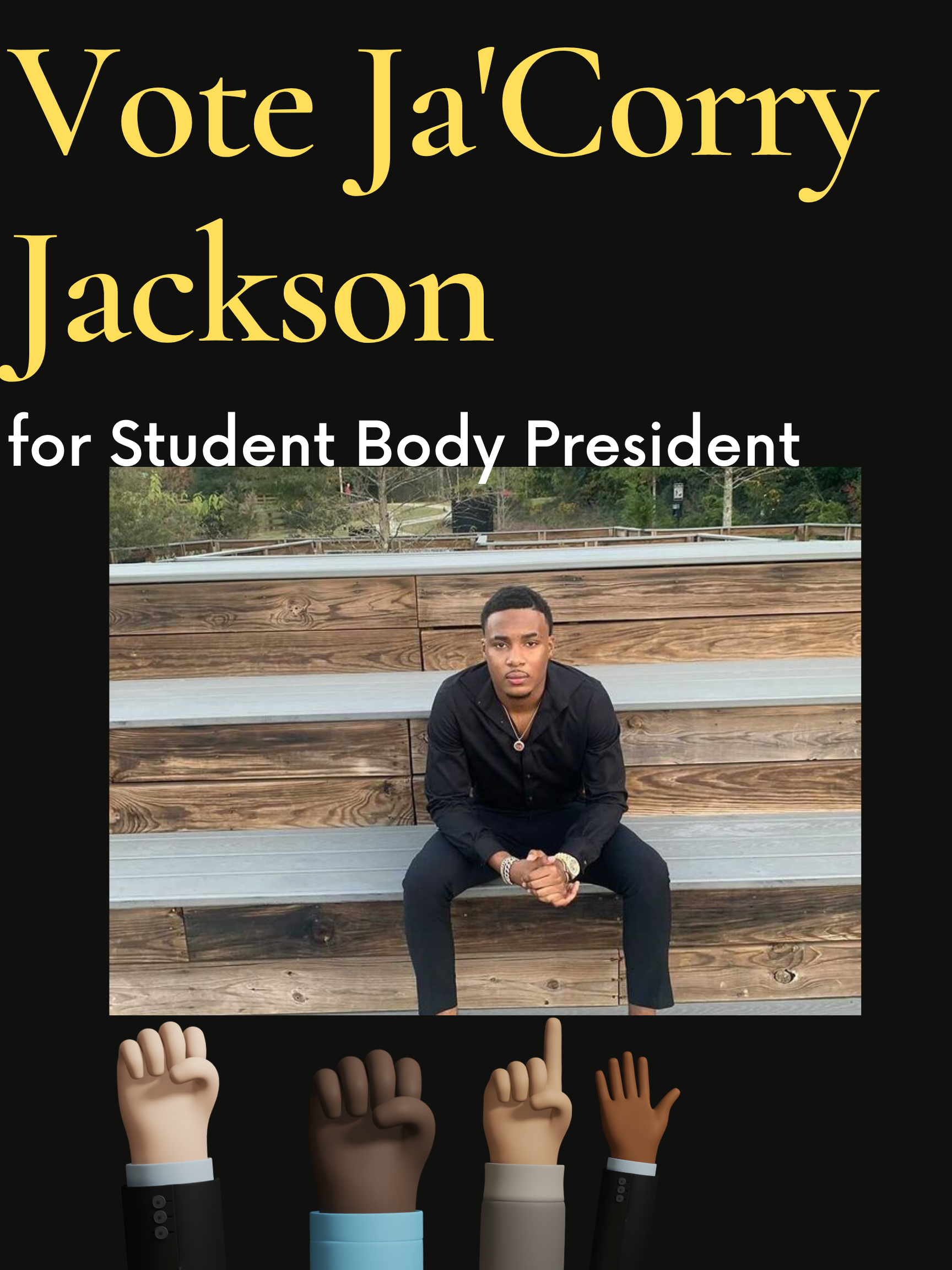 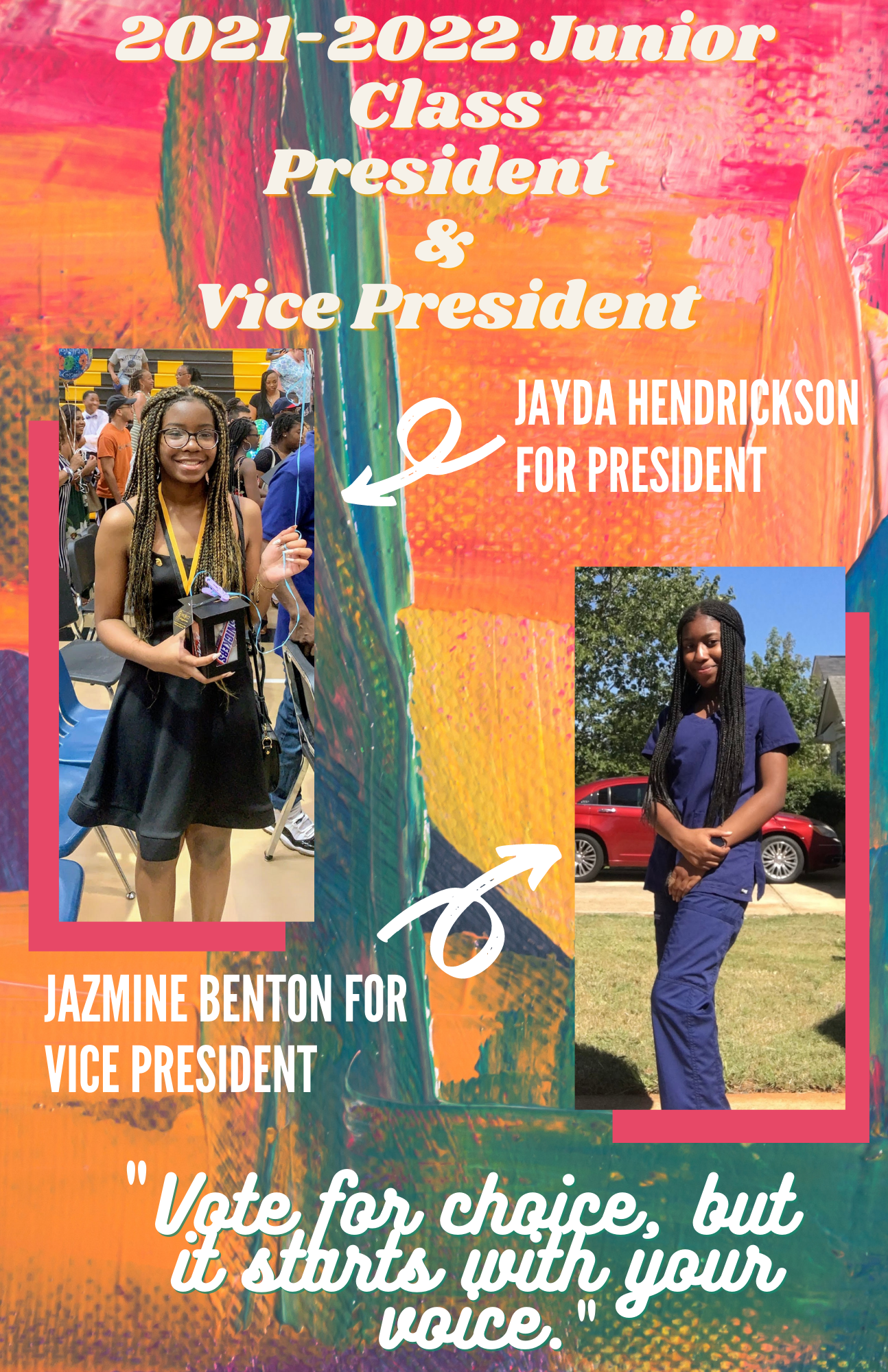 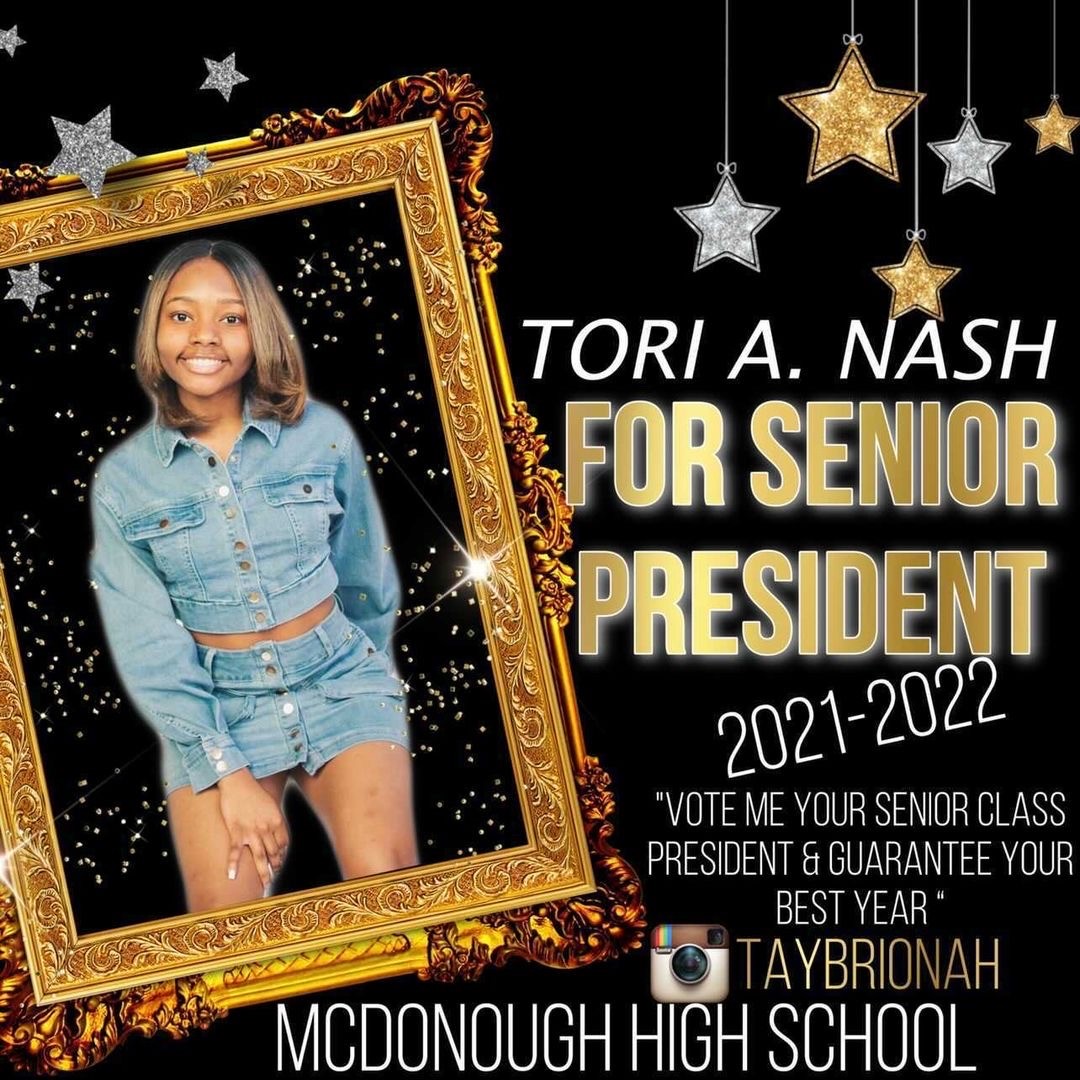 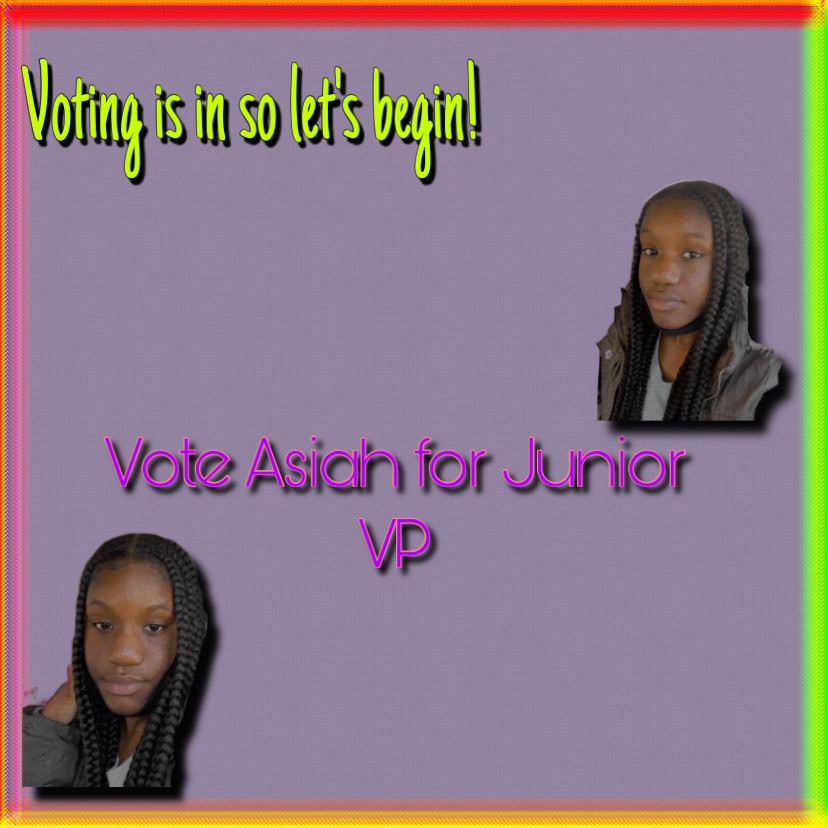 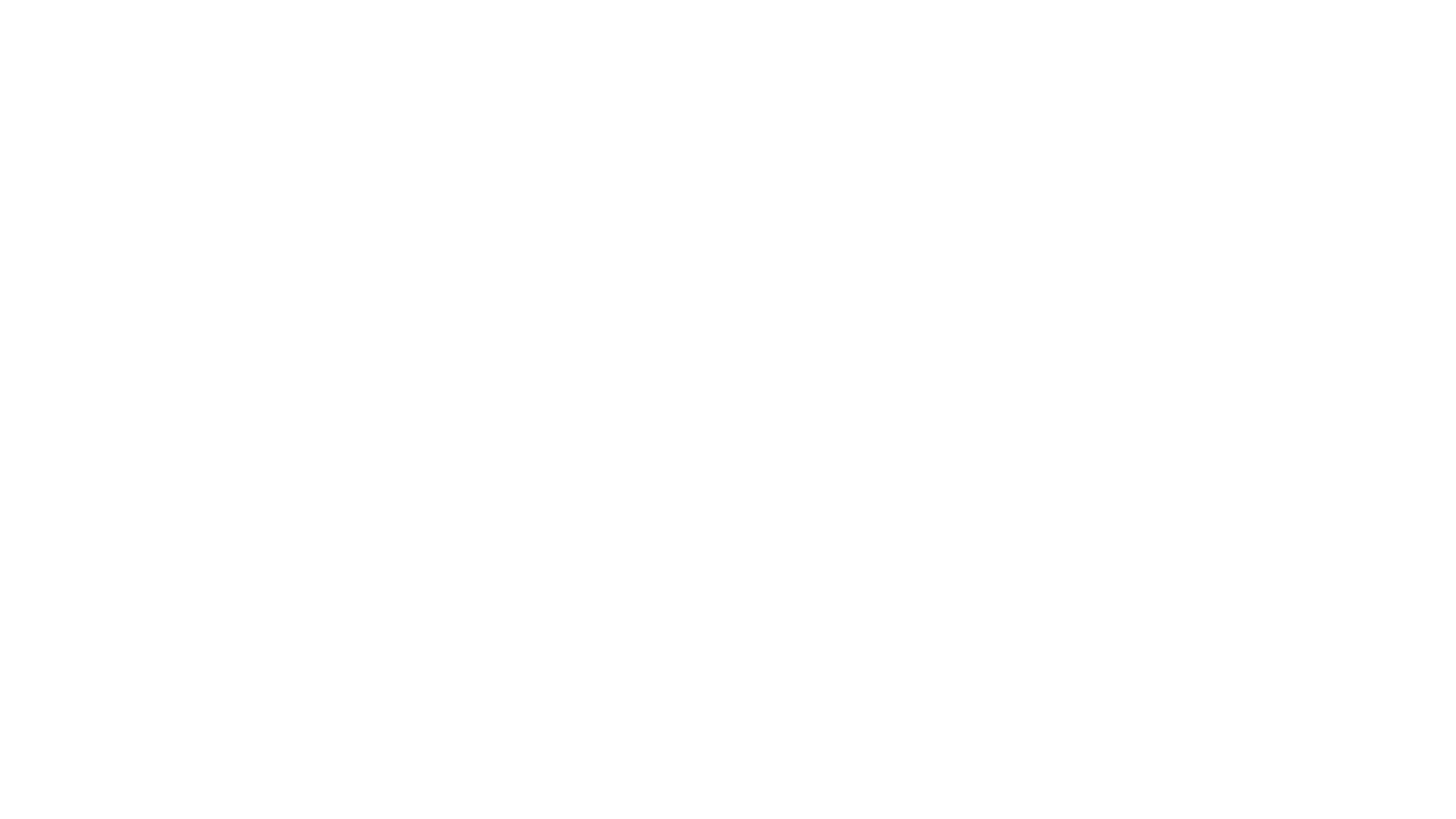 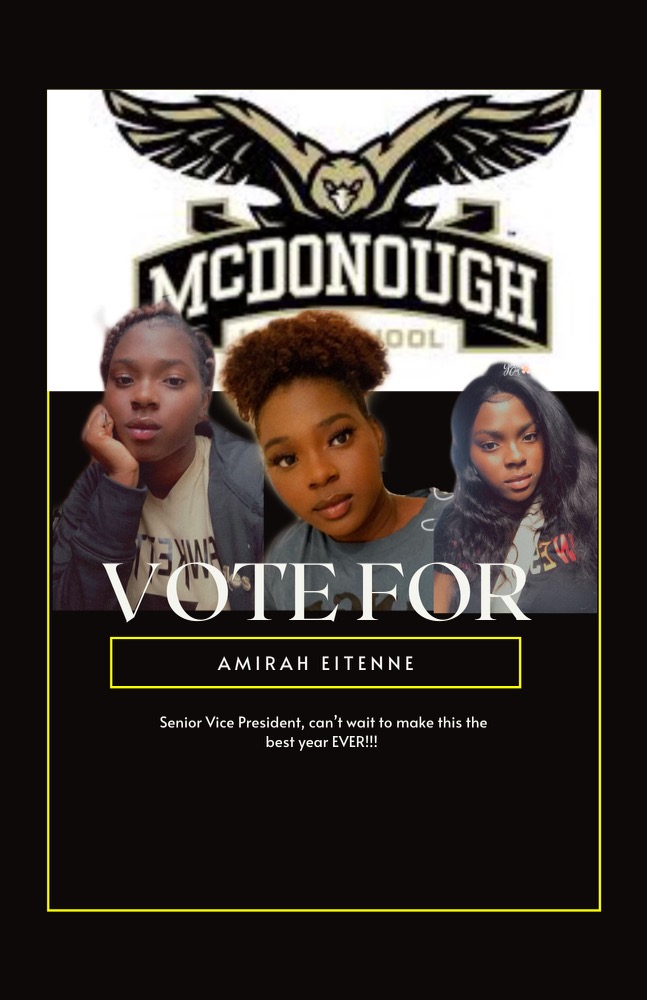 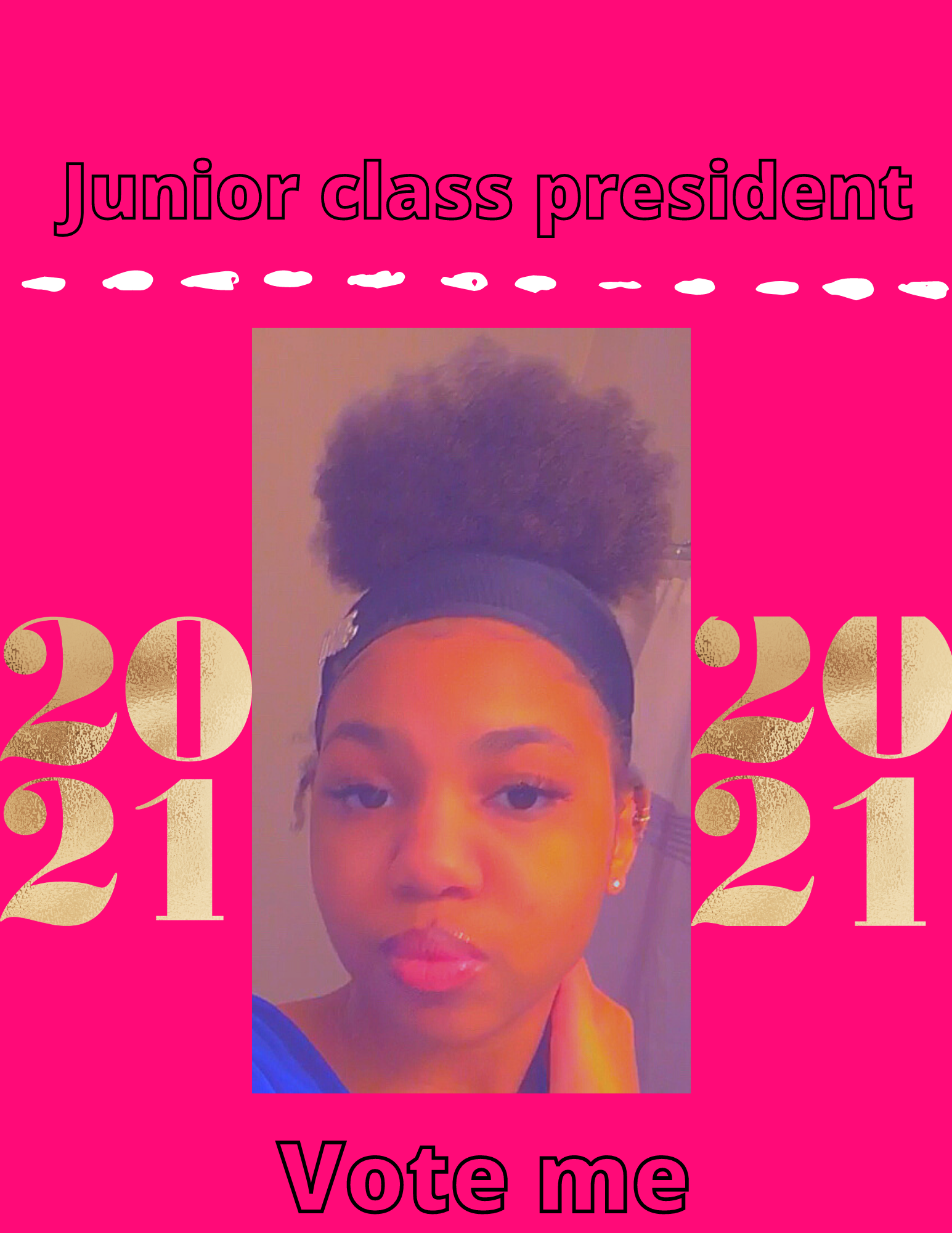 Imani Grier
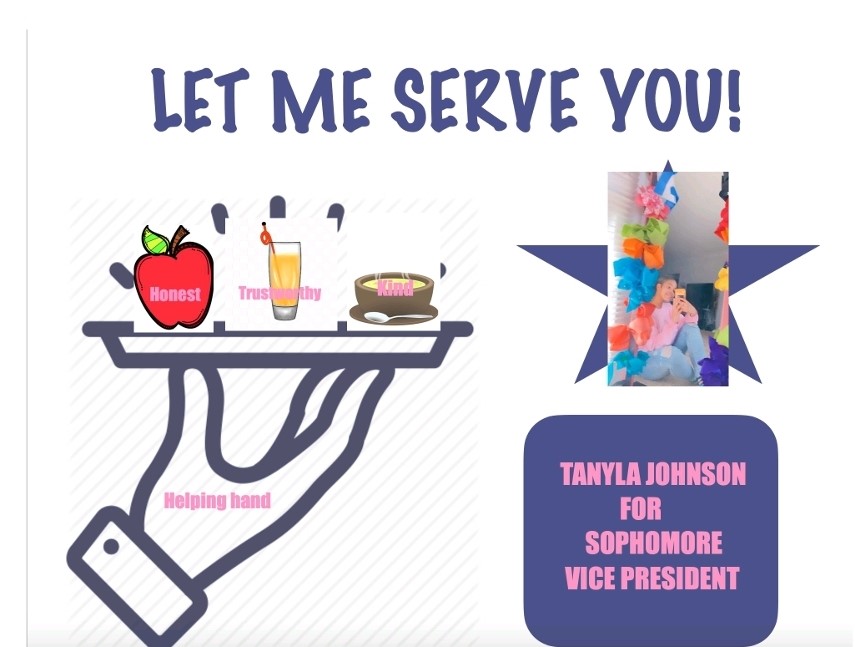 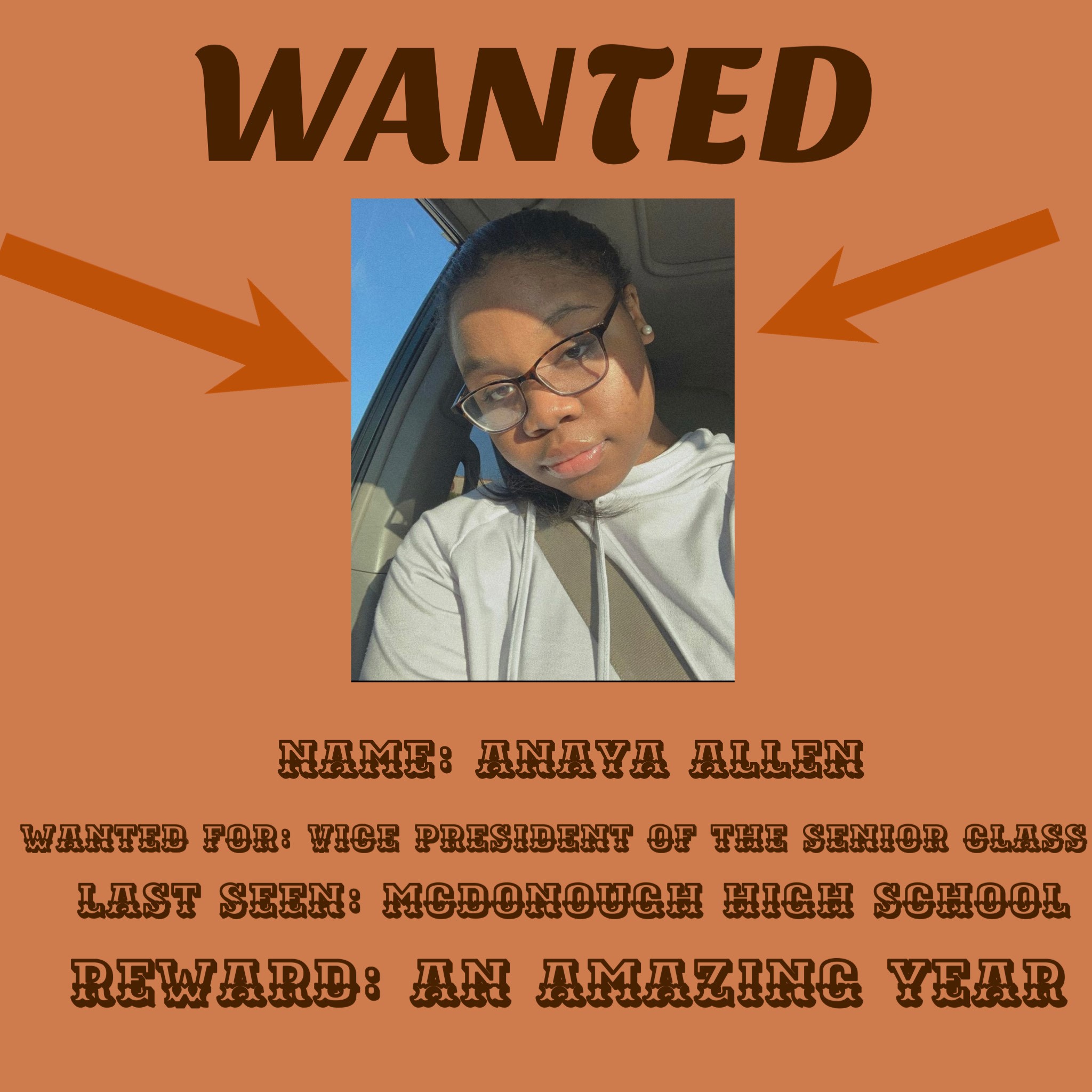 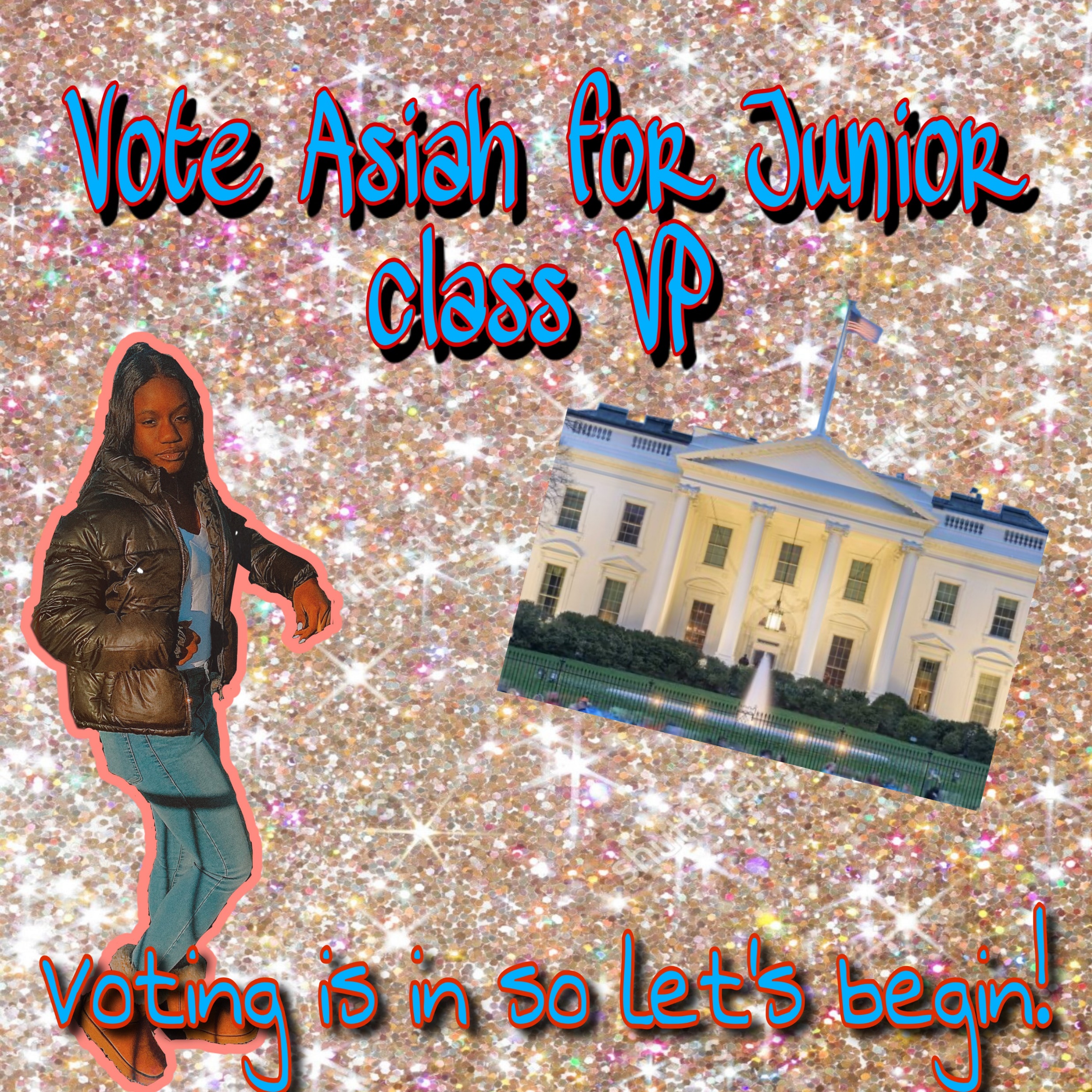 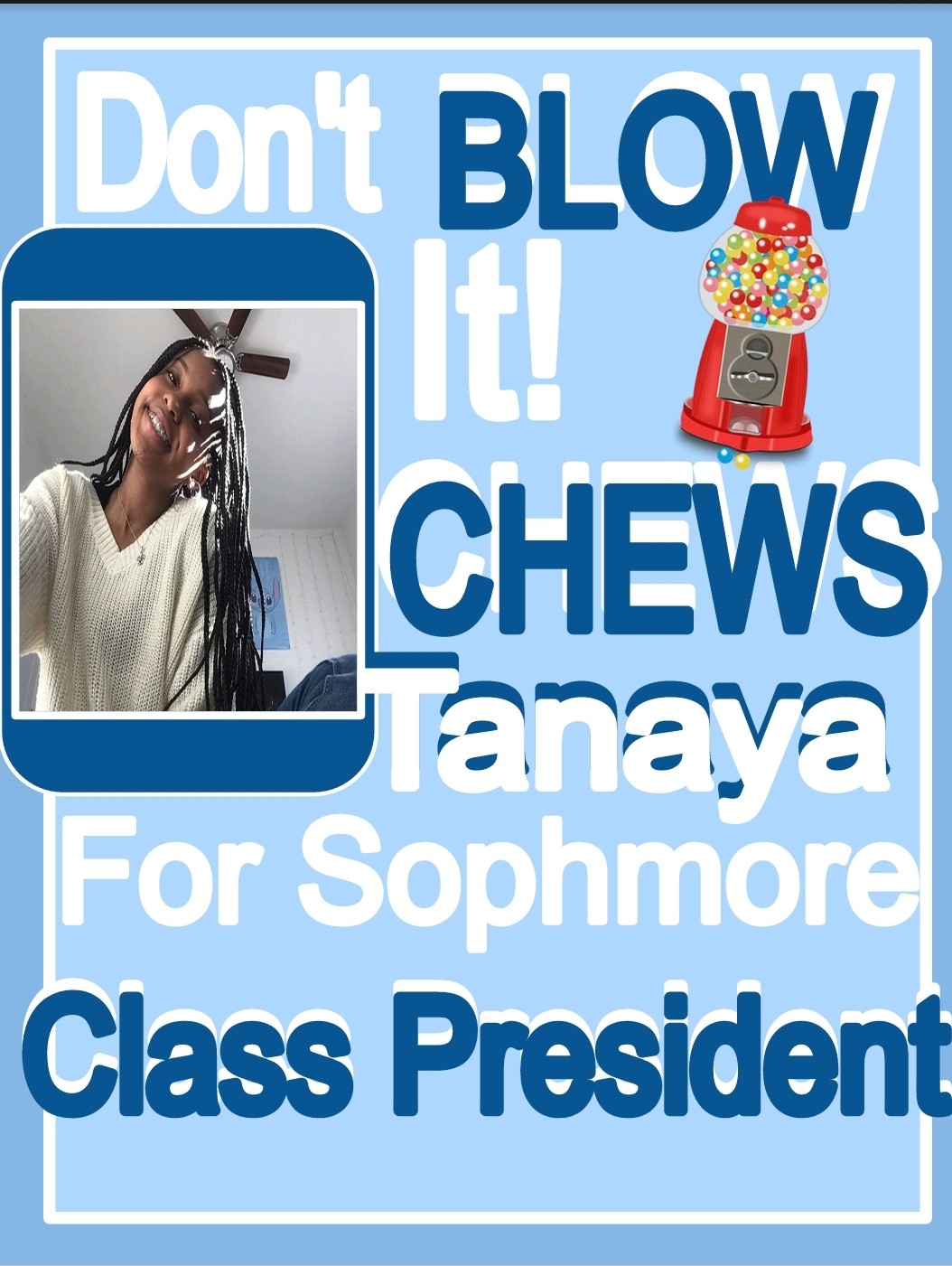 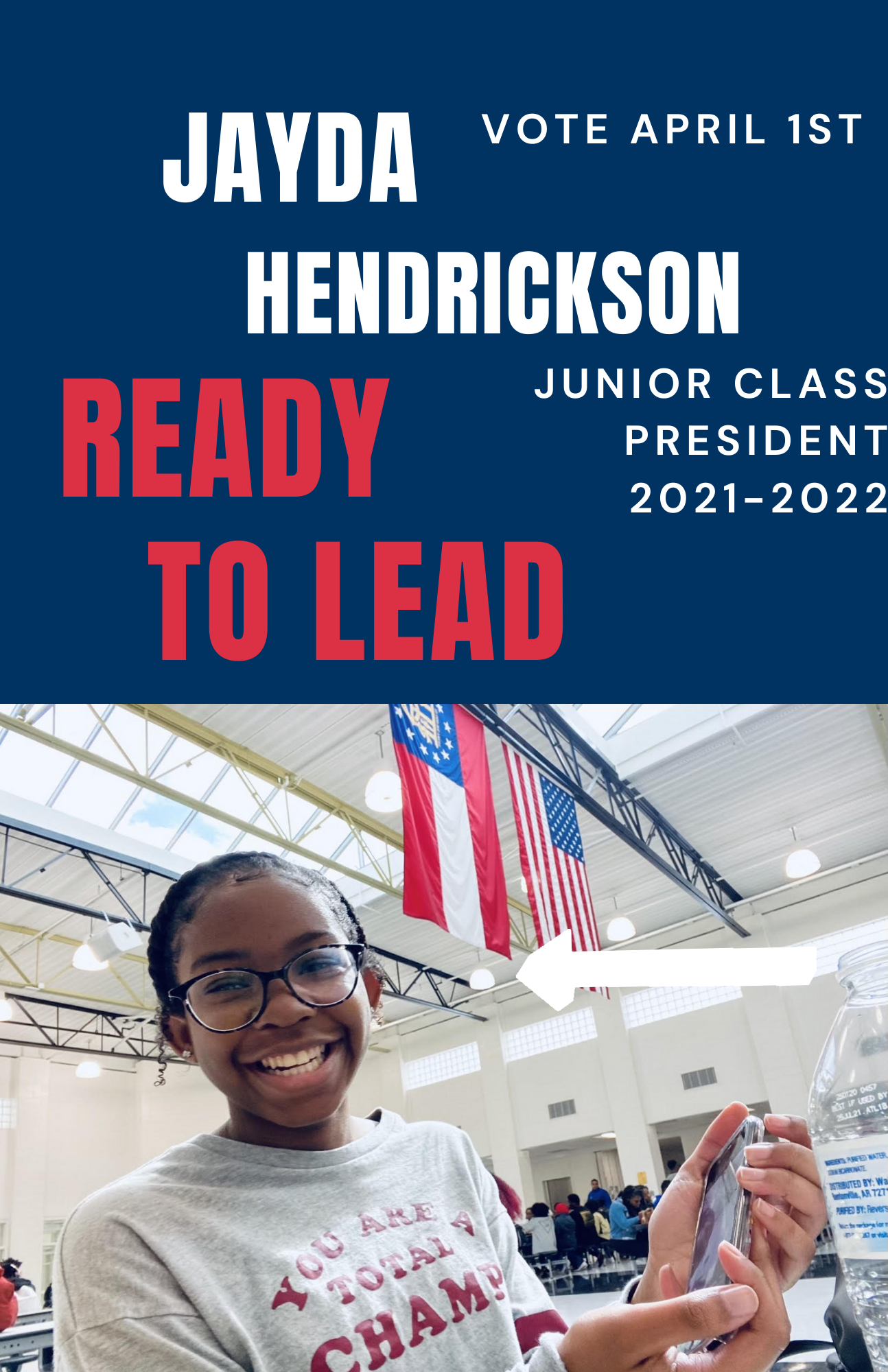 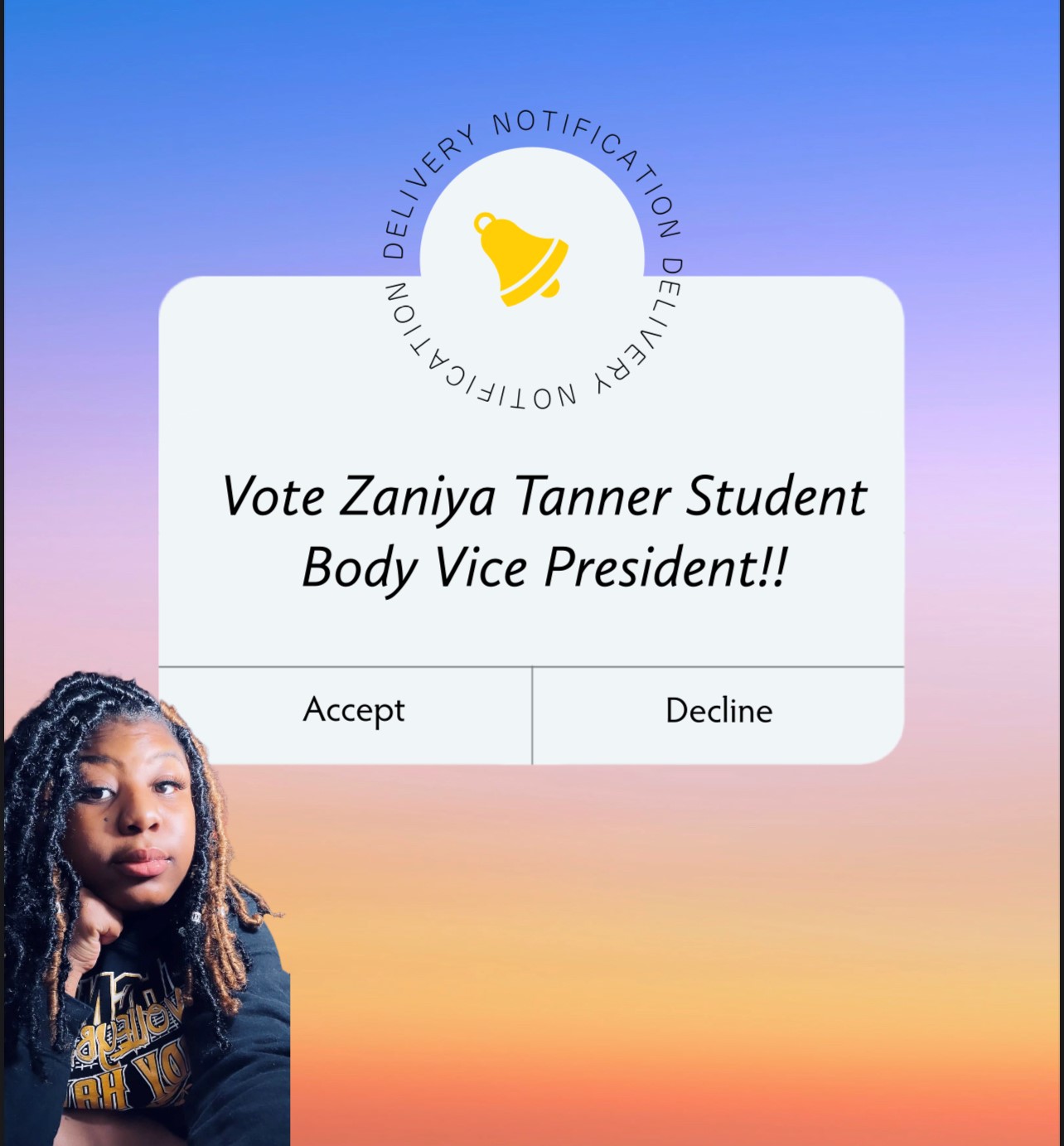 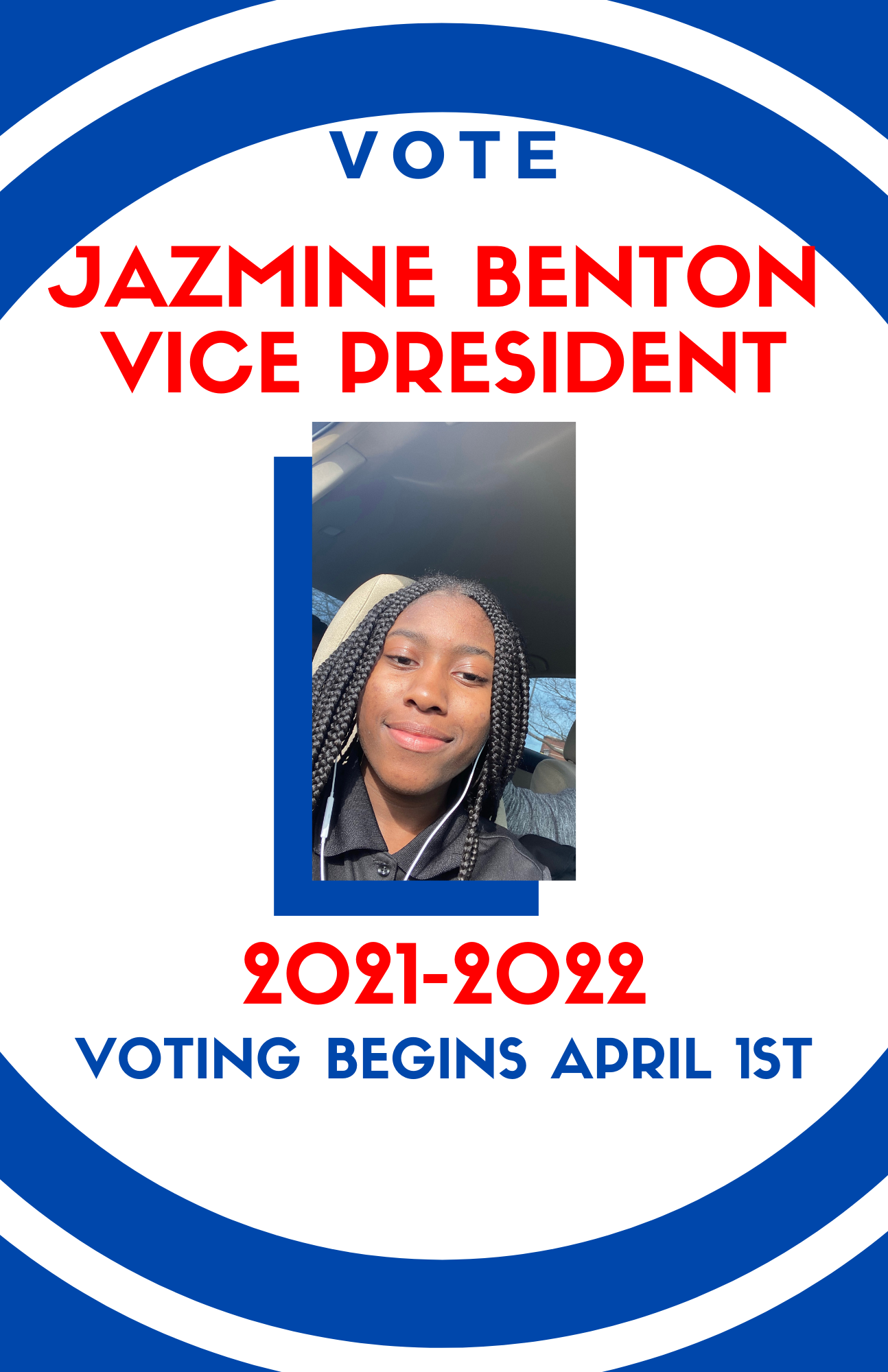 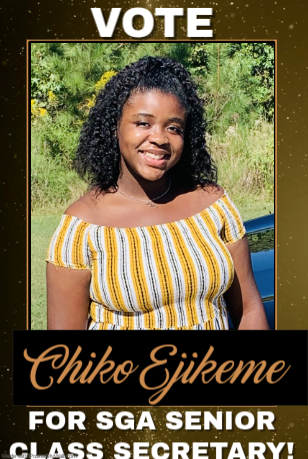 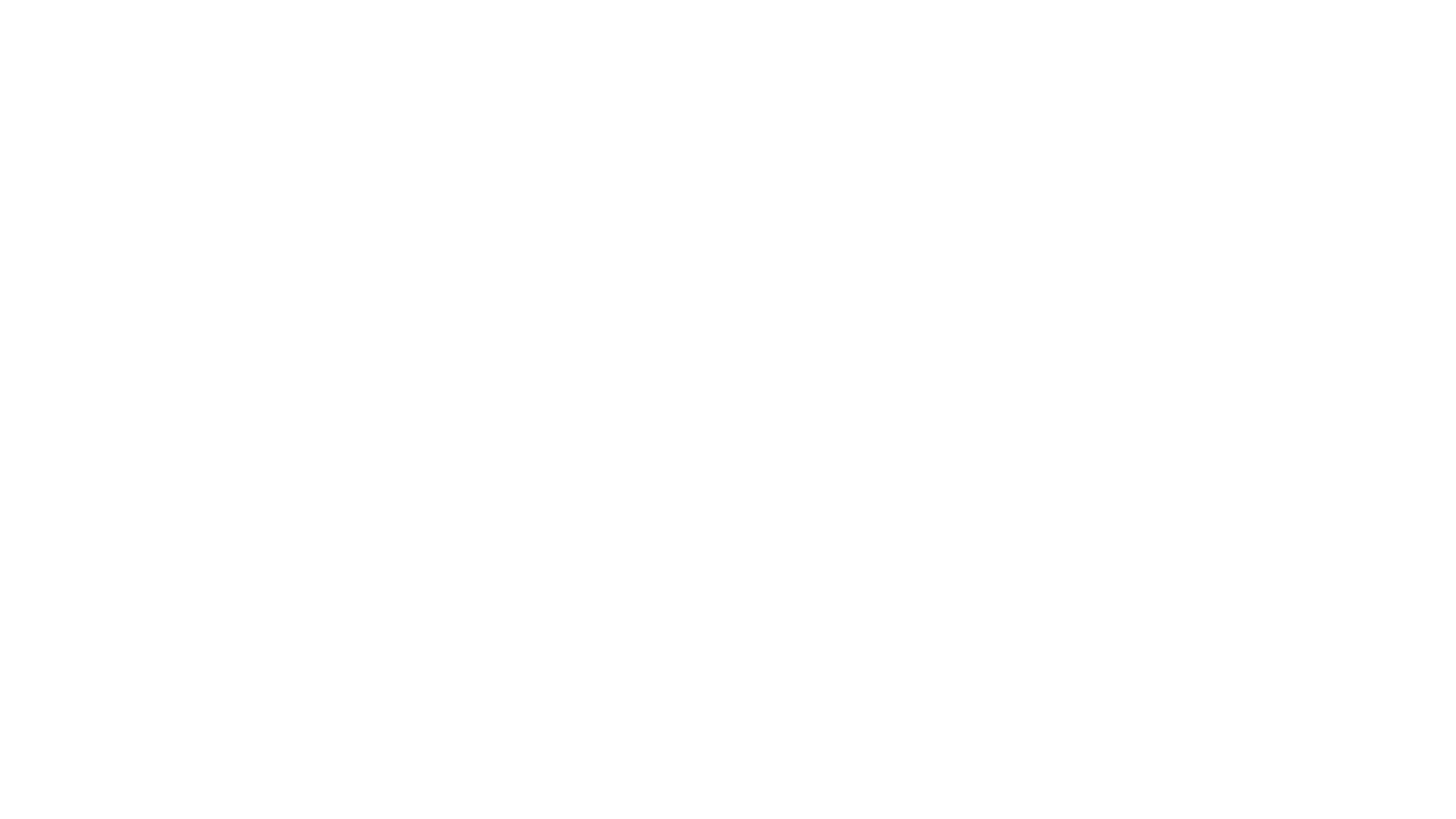 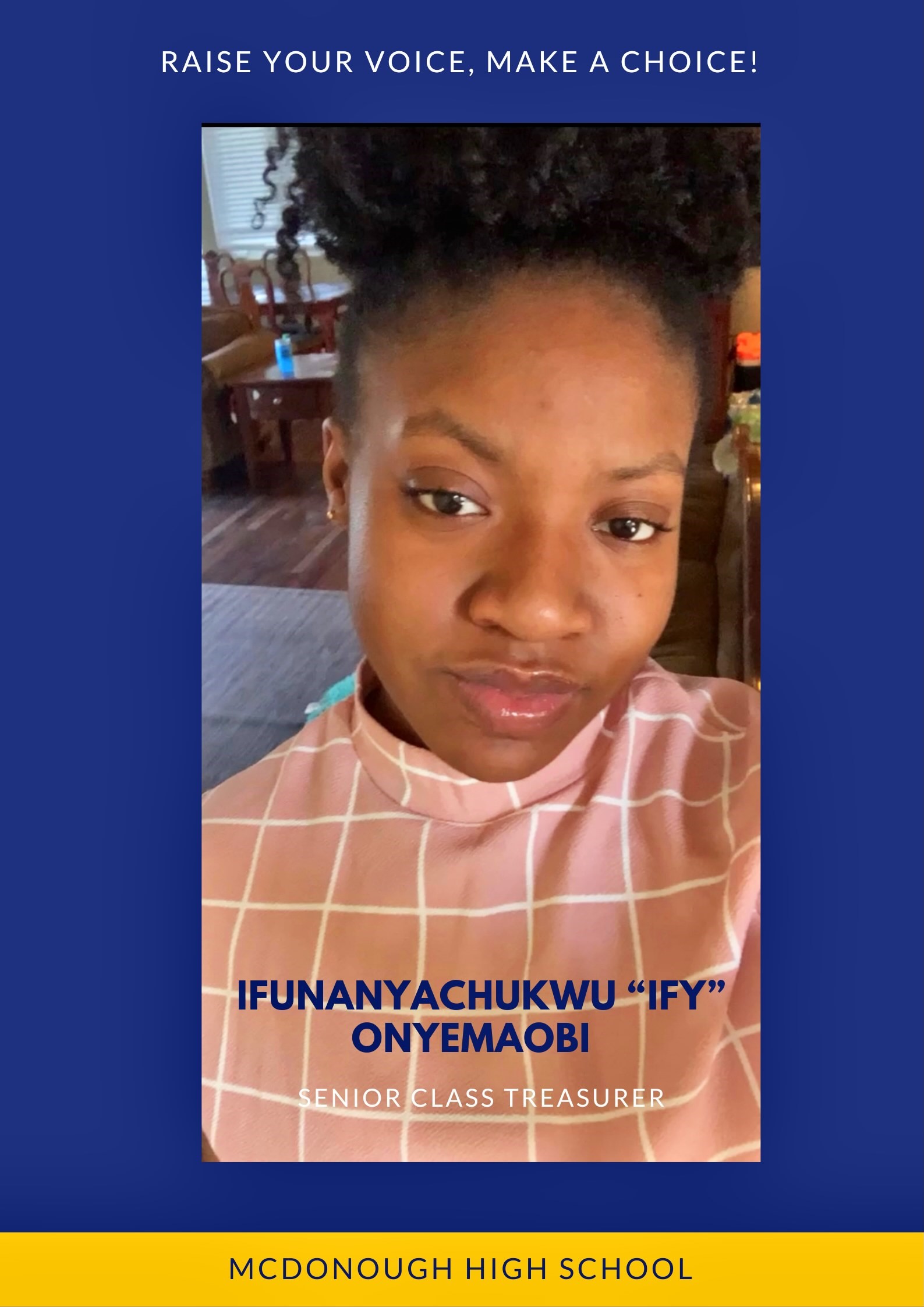 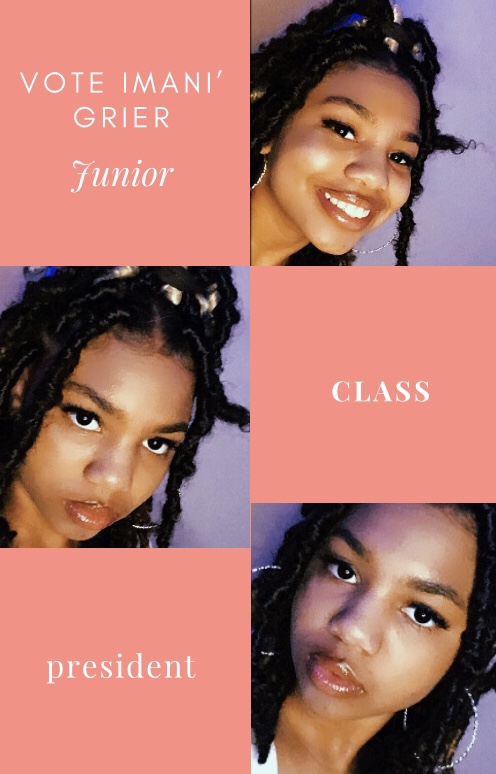 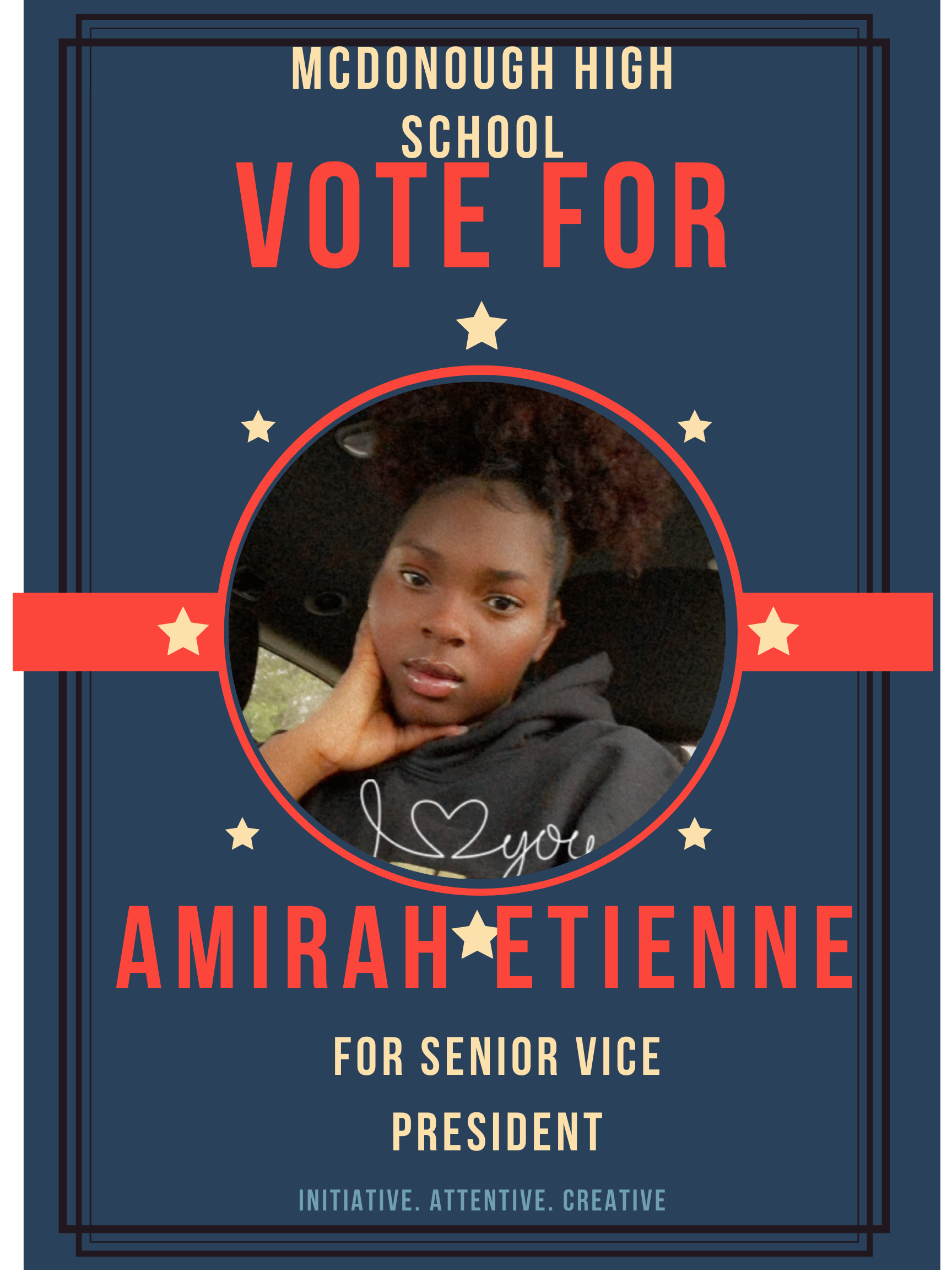 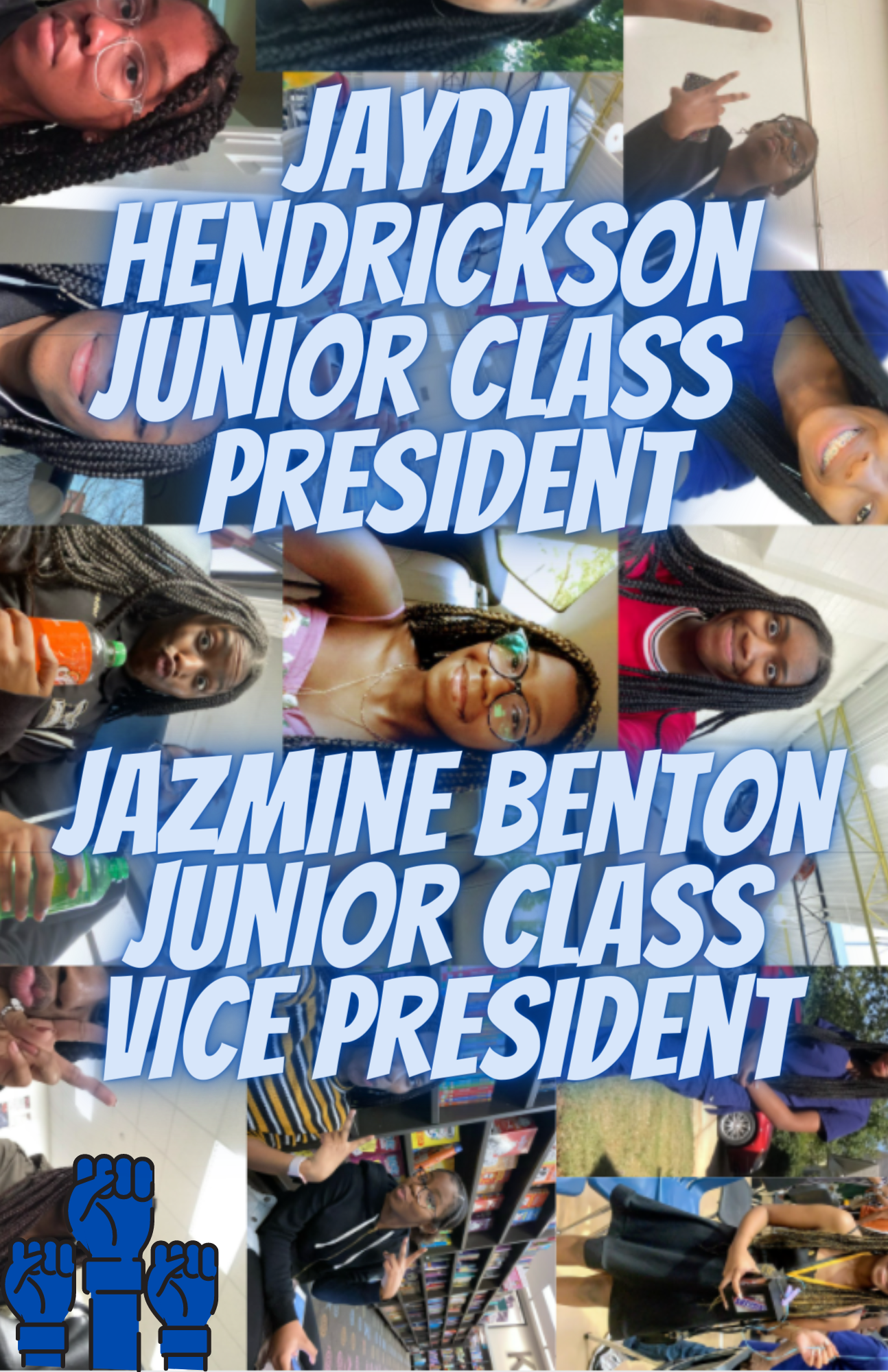 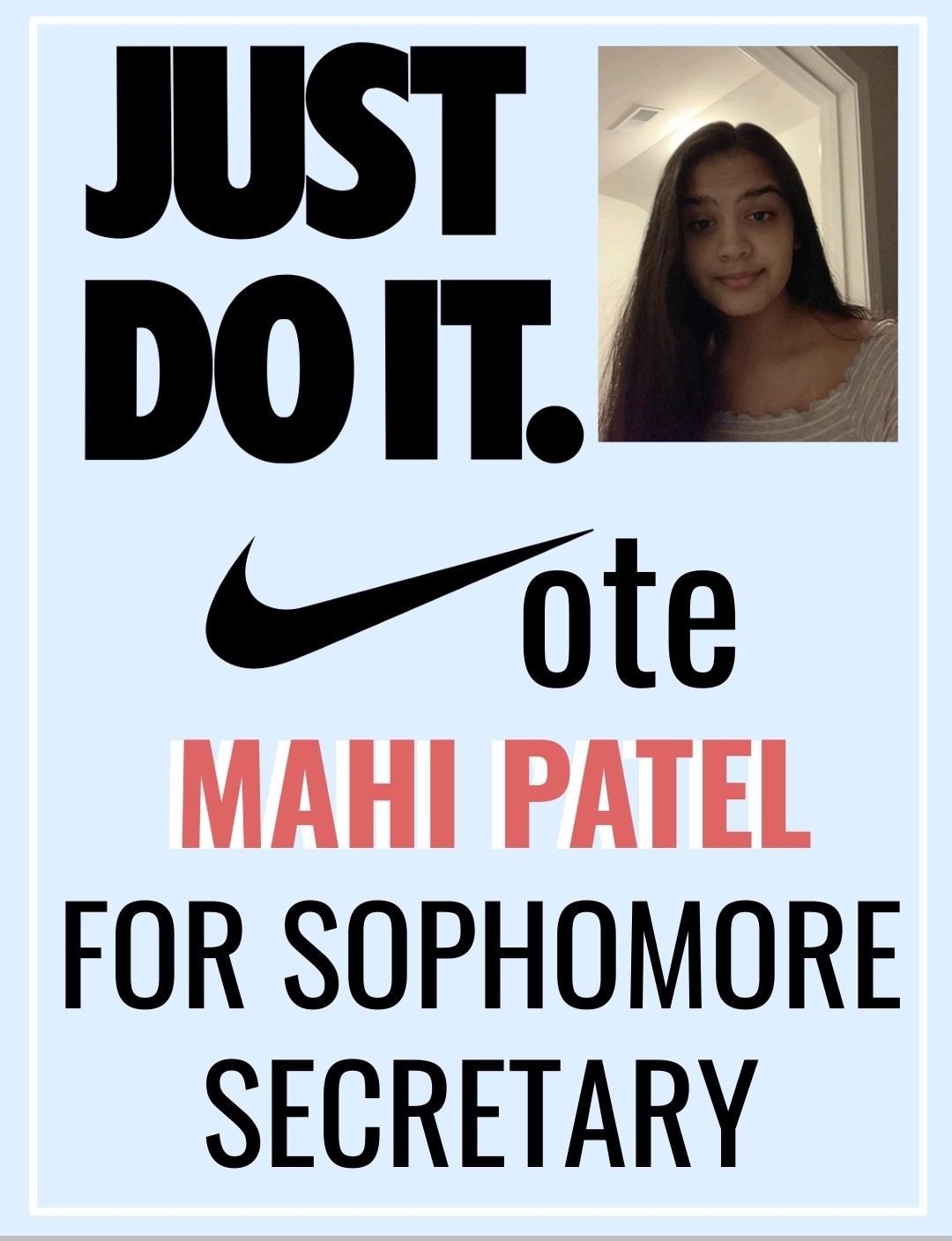 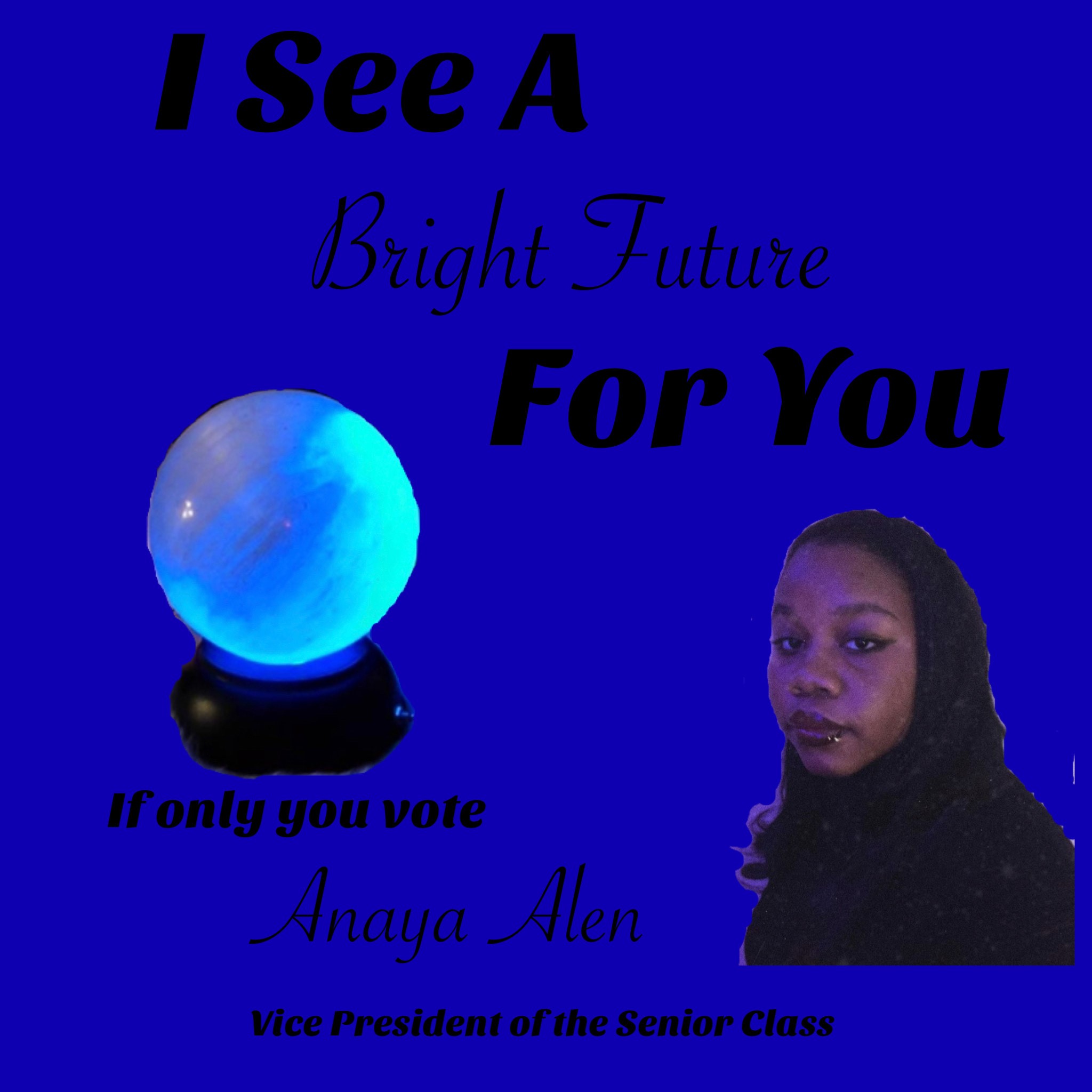 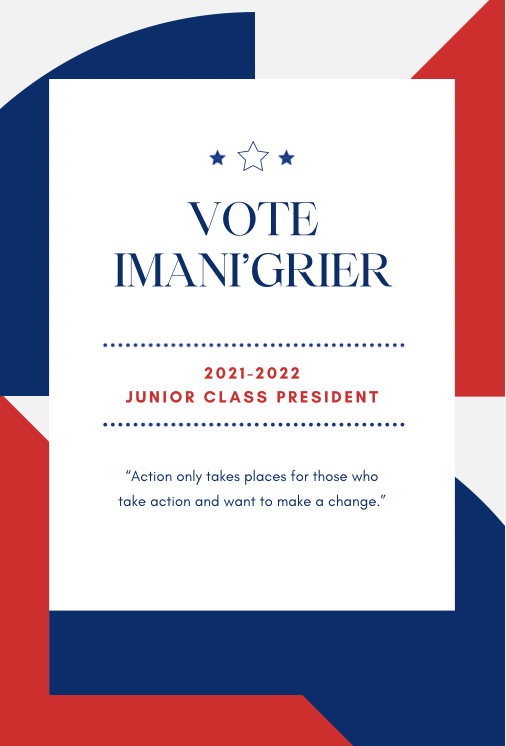 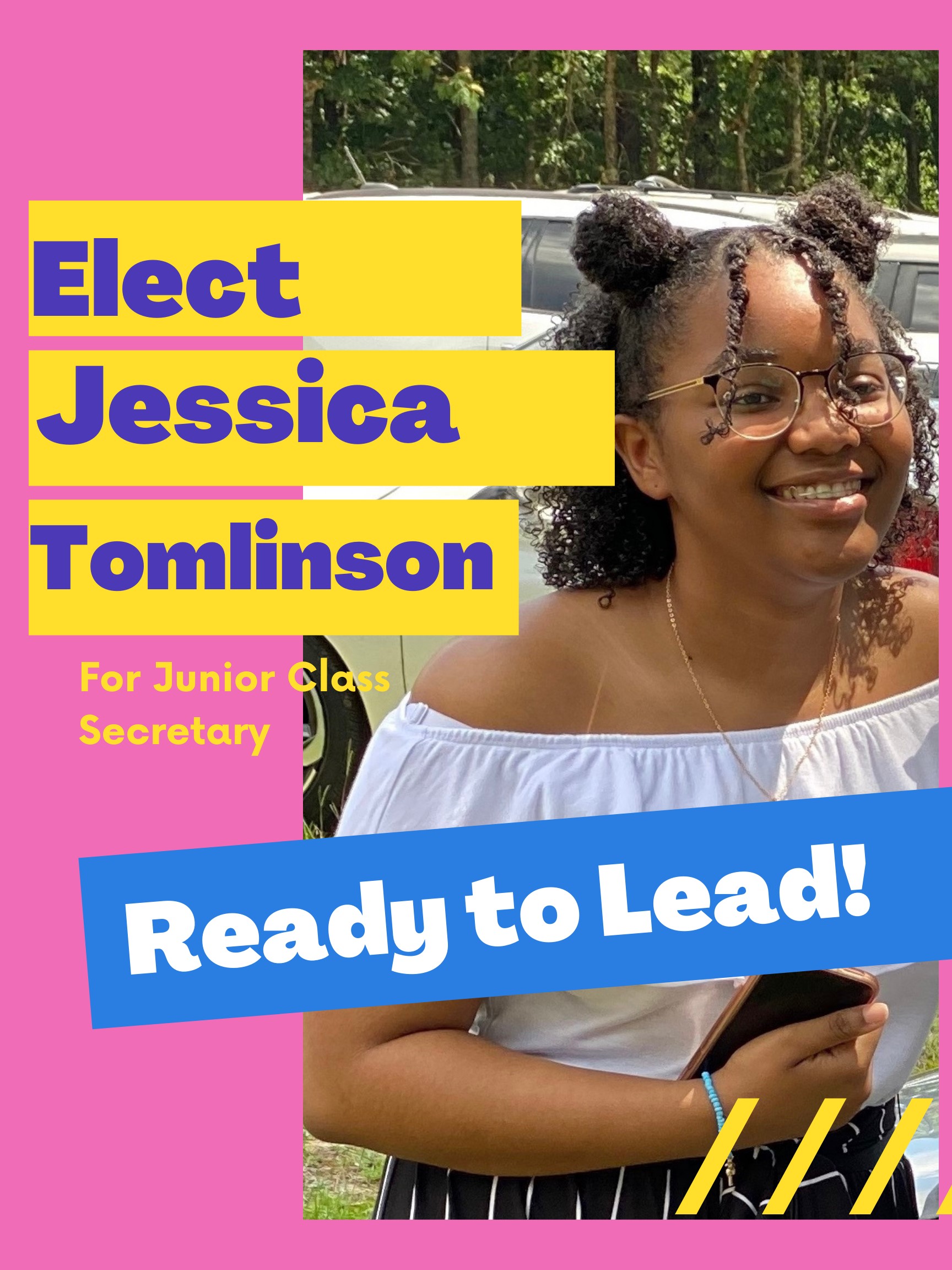 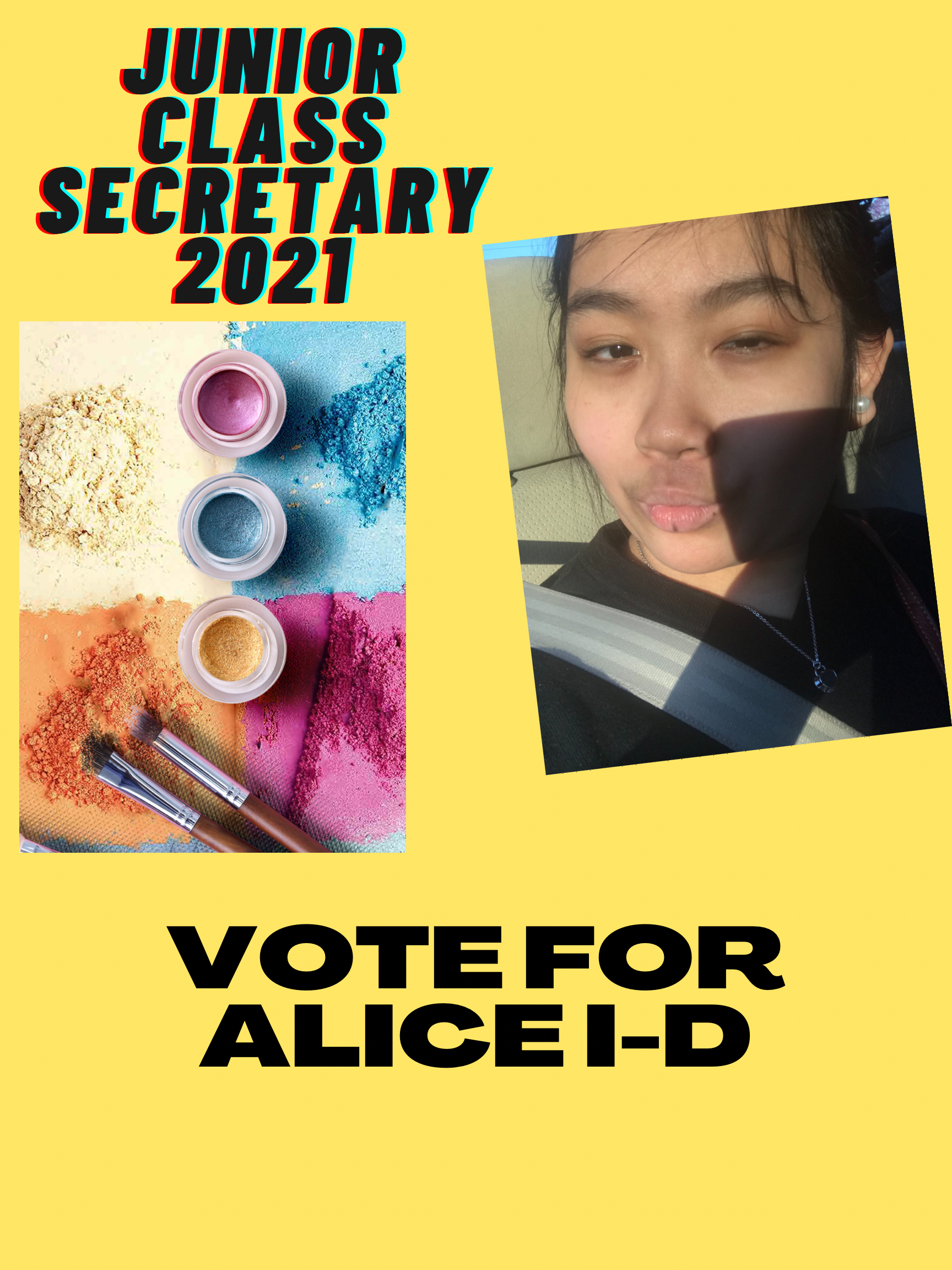 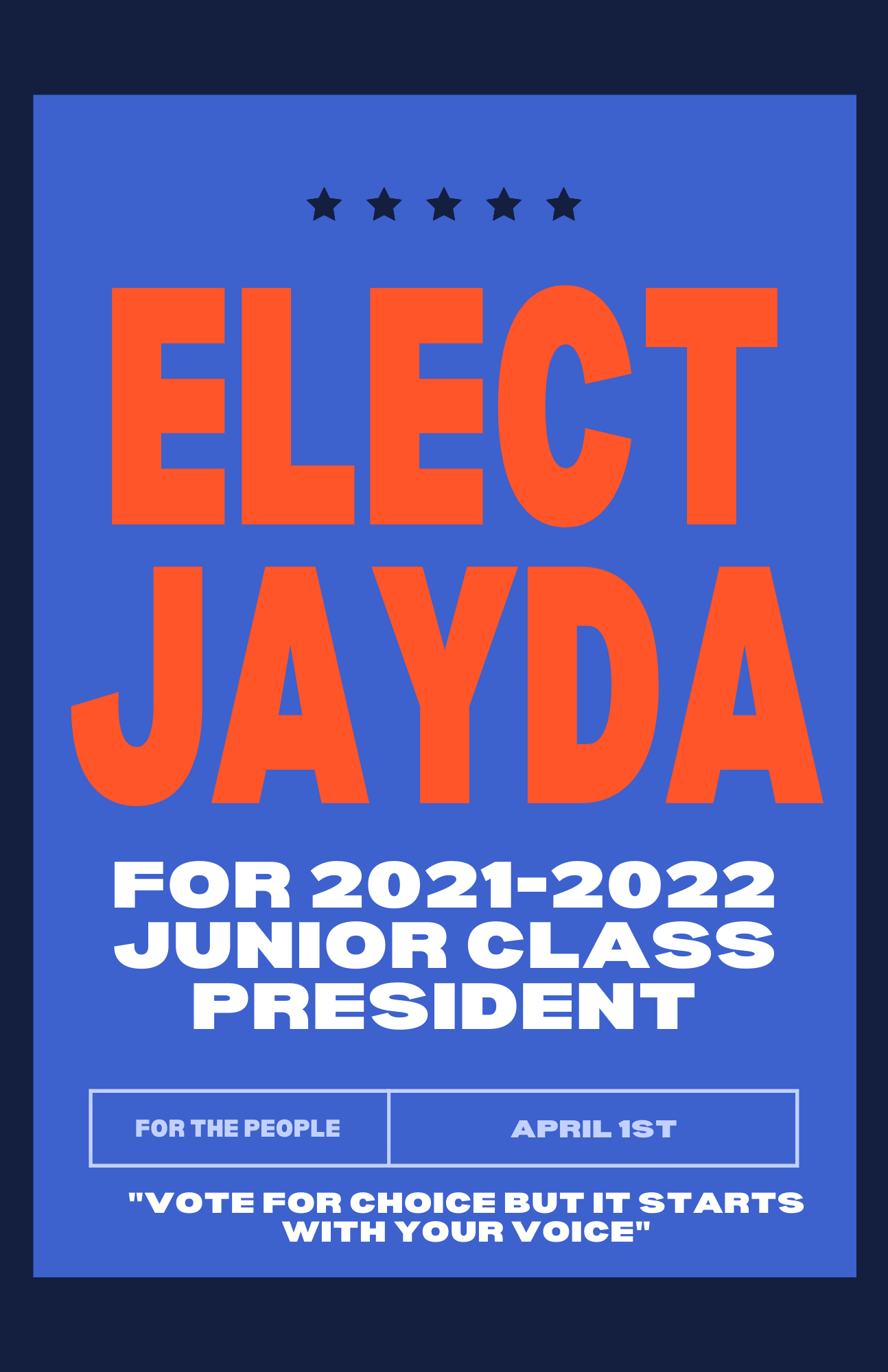 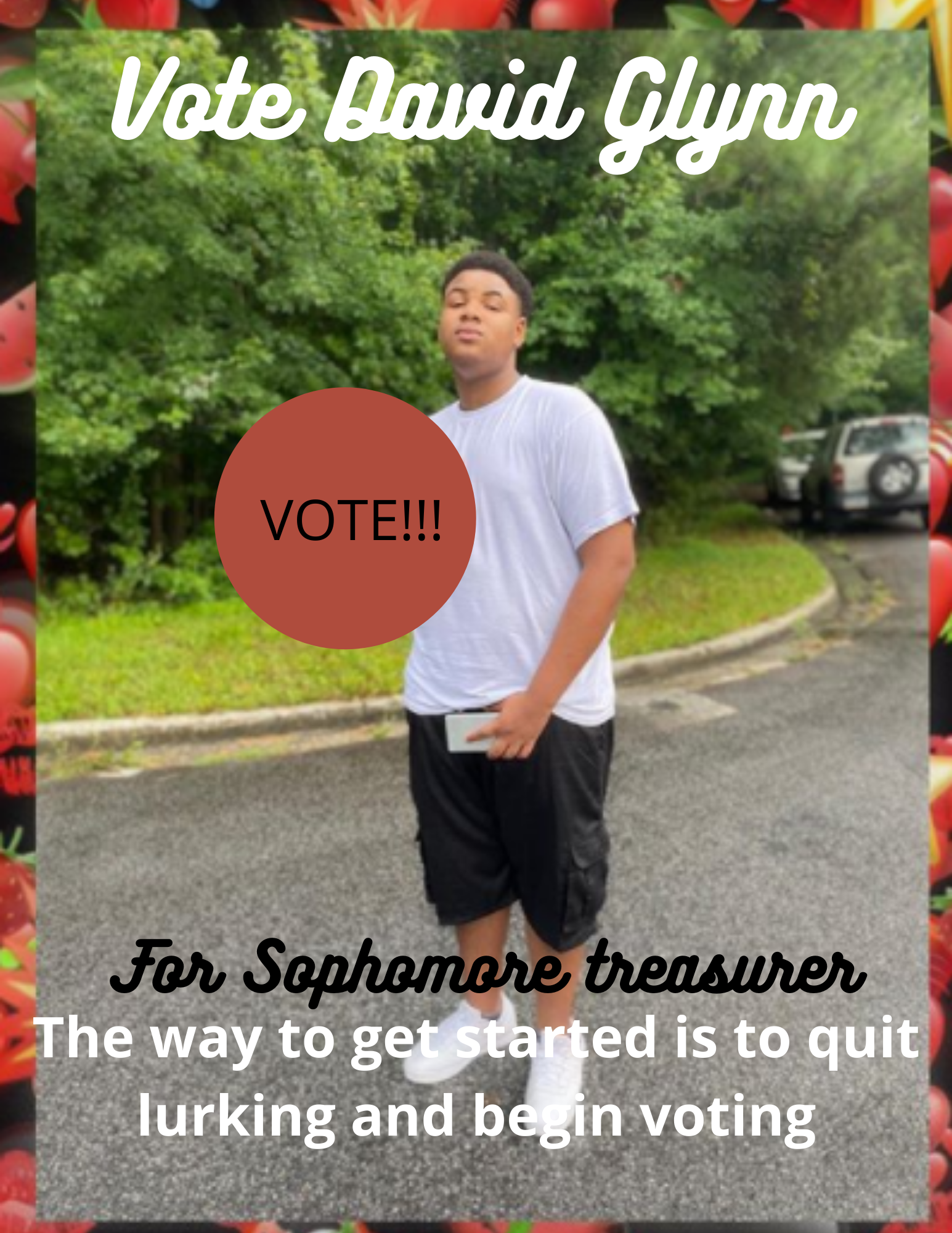 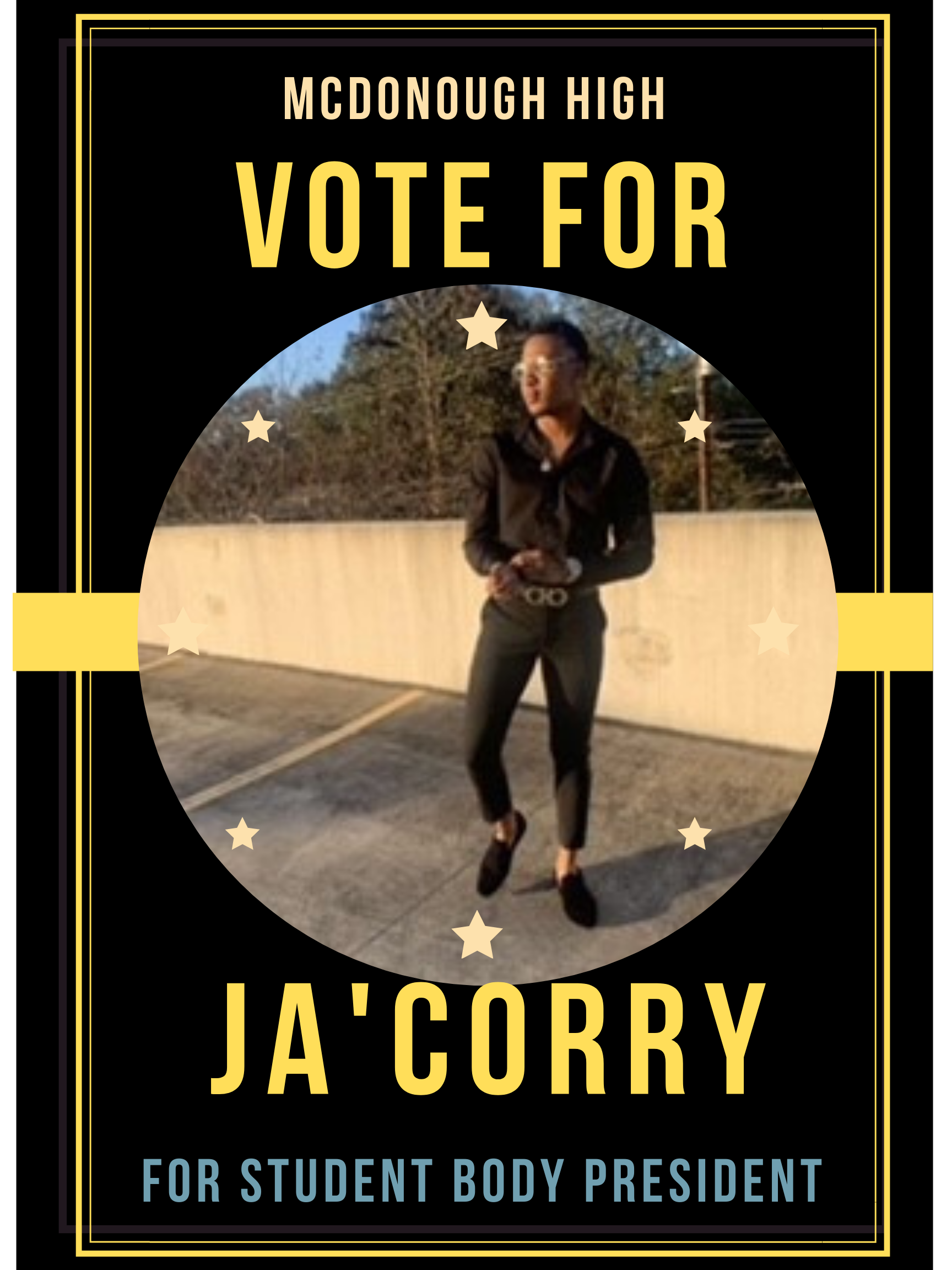 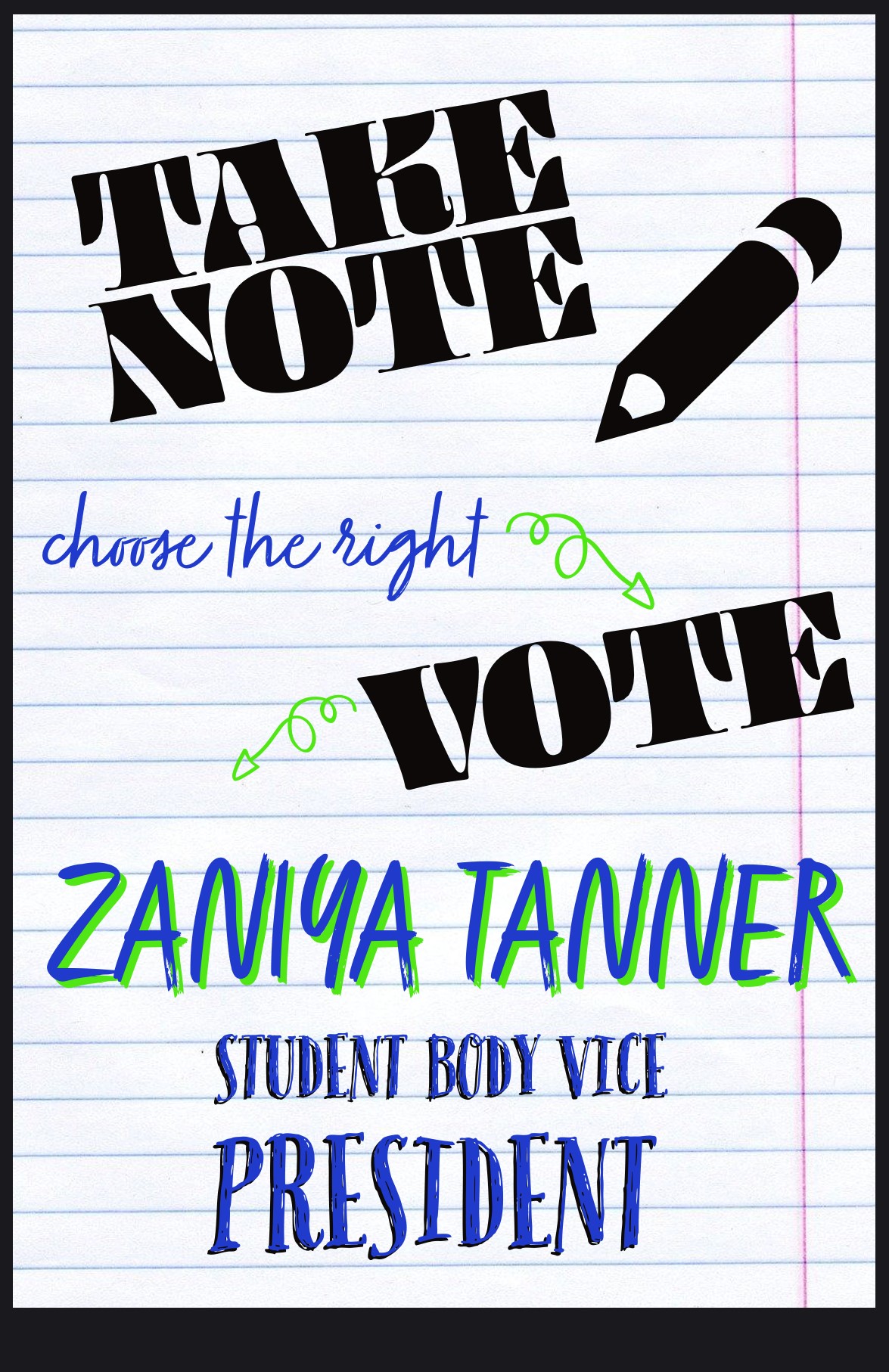 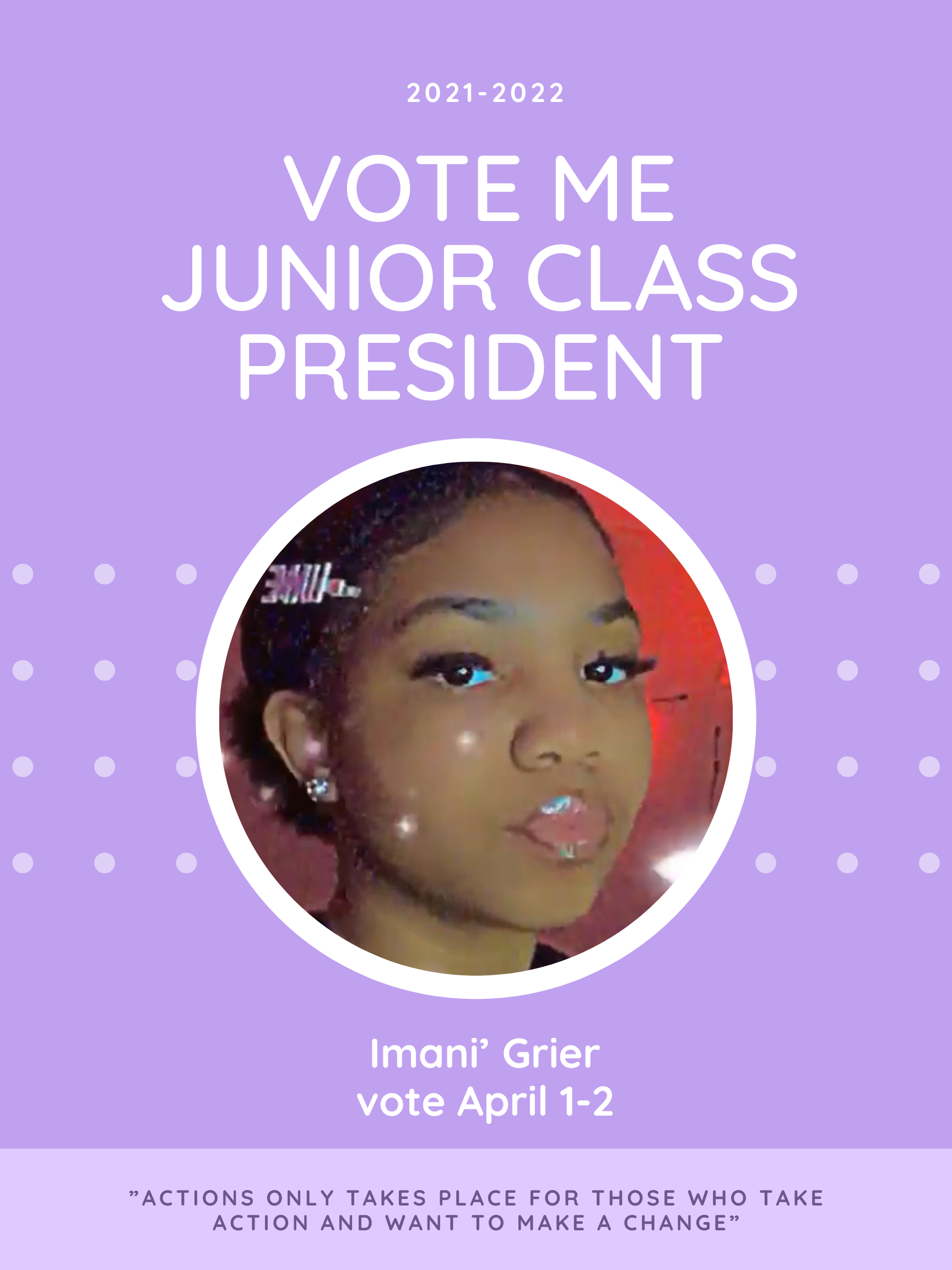 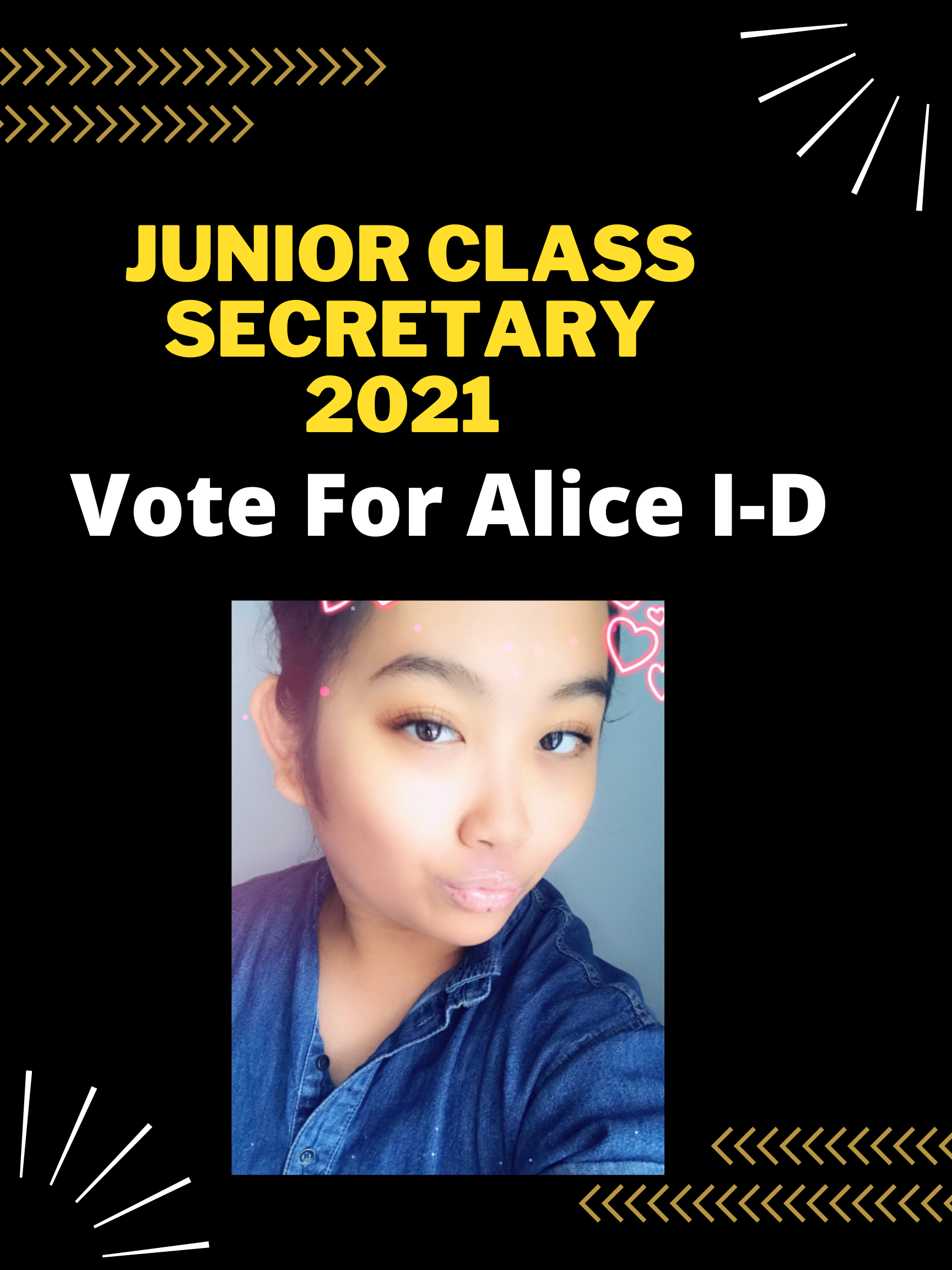 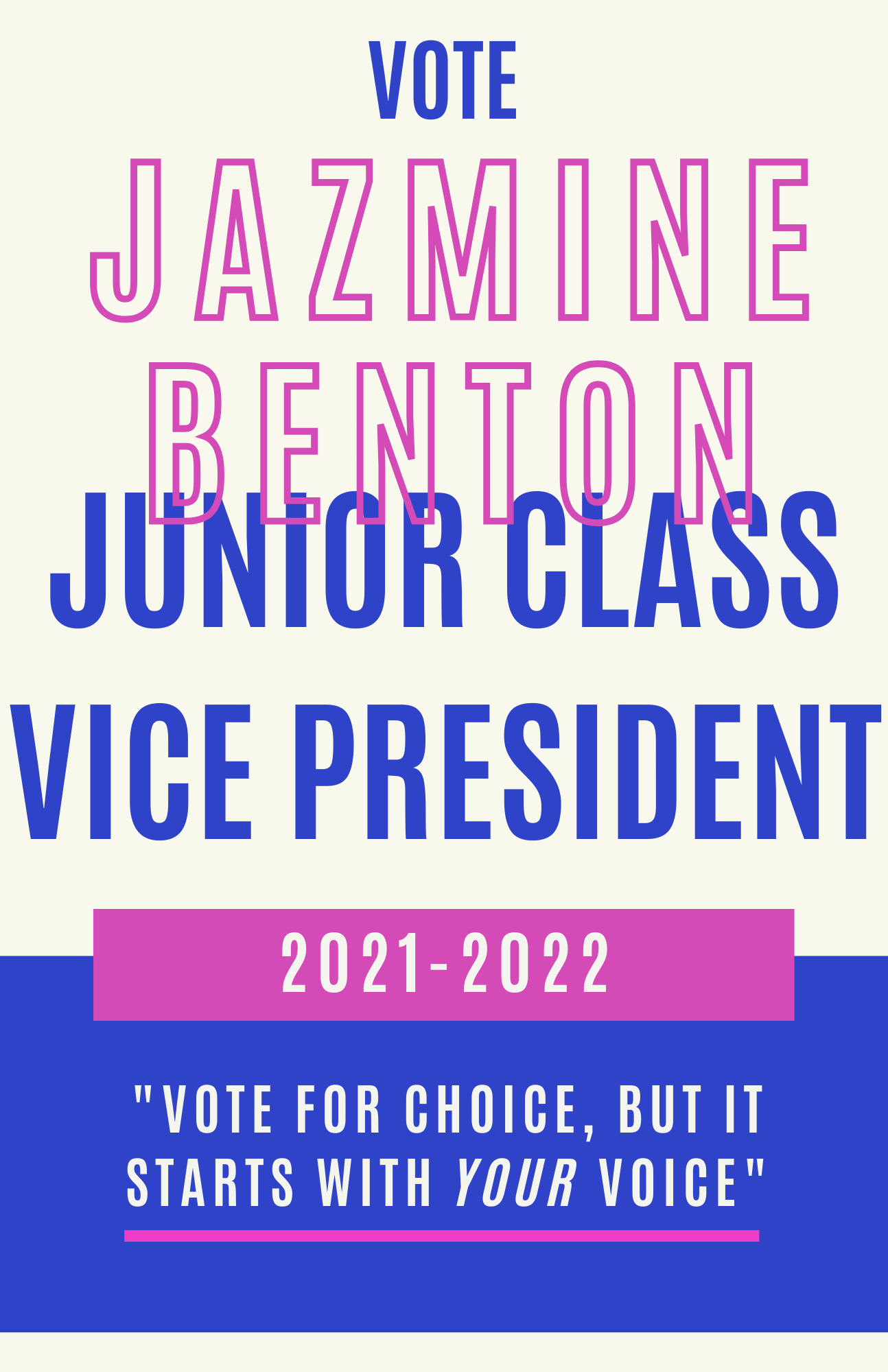 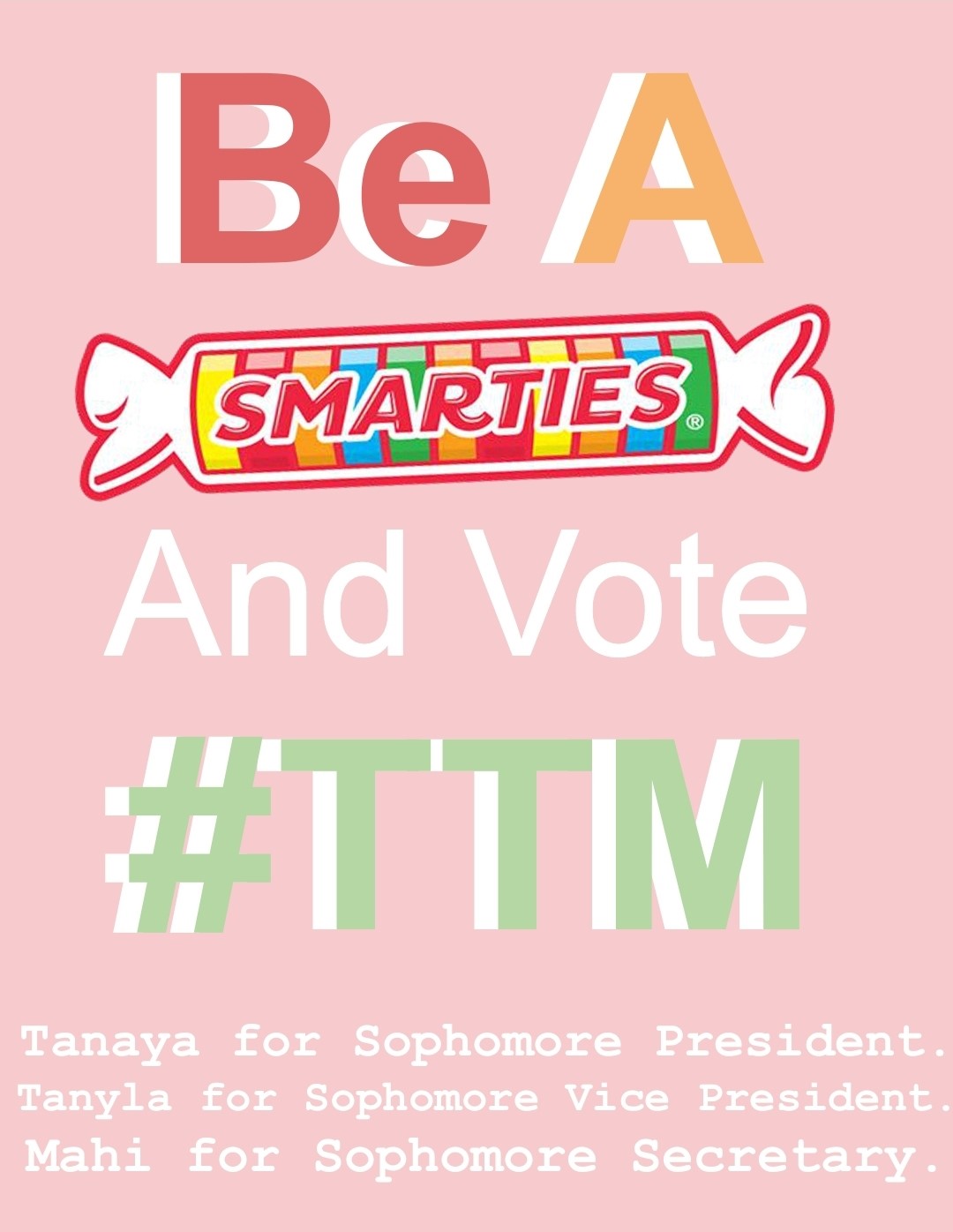 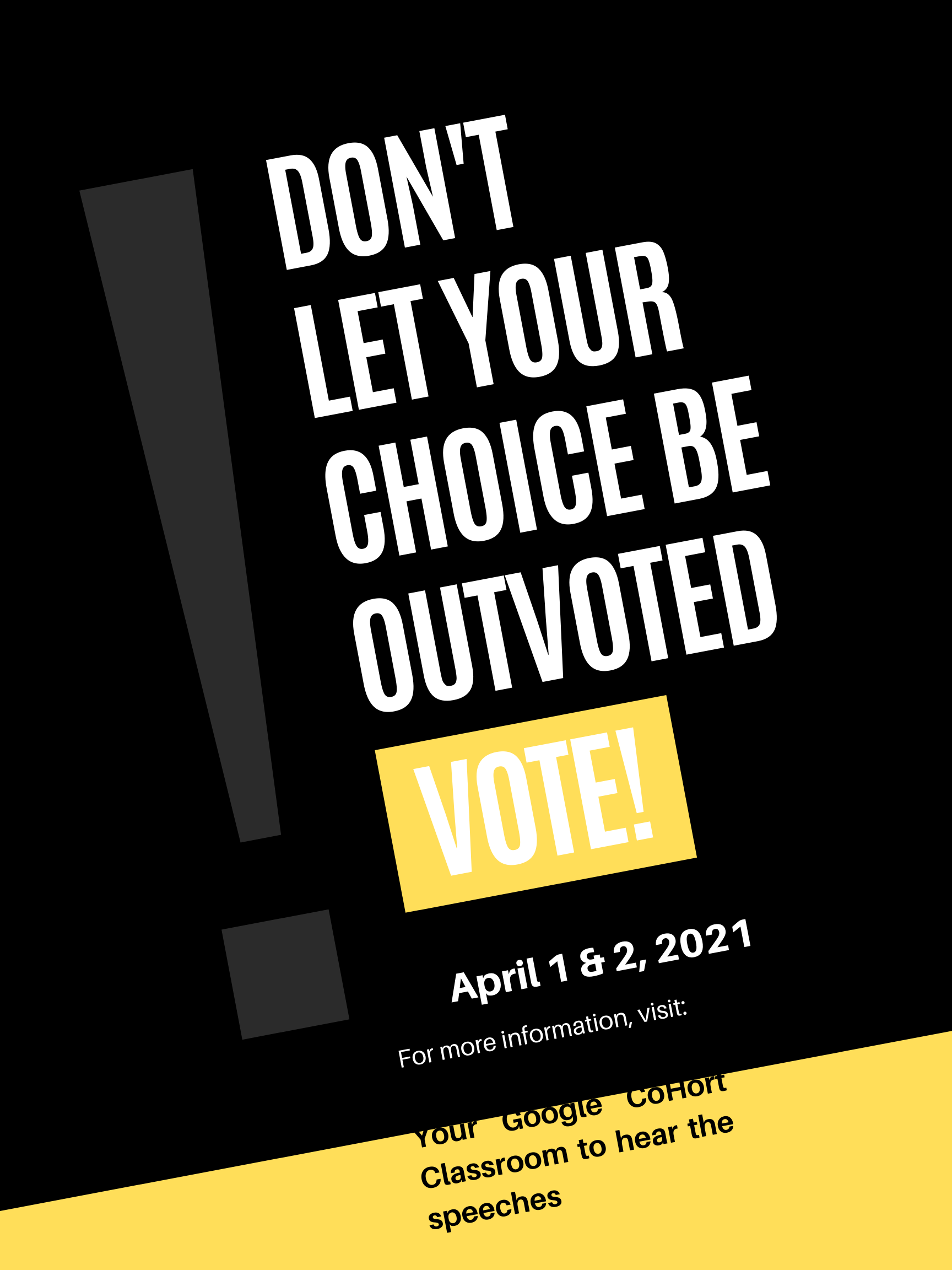